Physics 535 : Electroweak Interactions
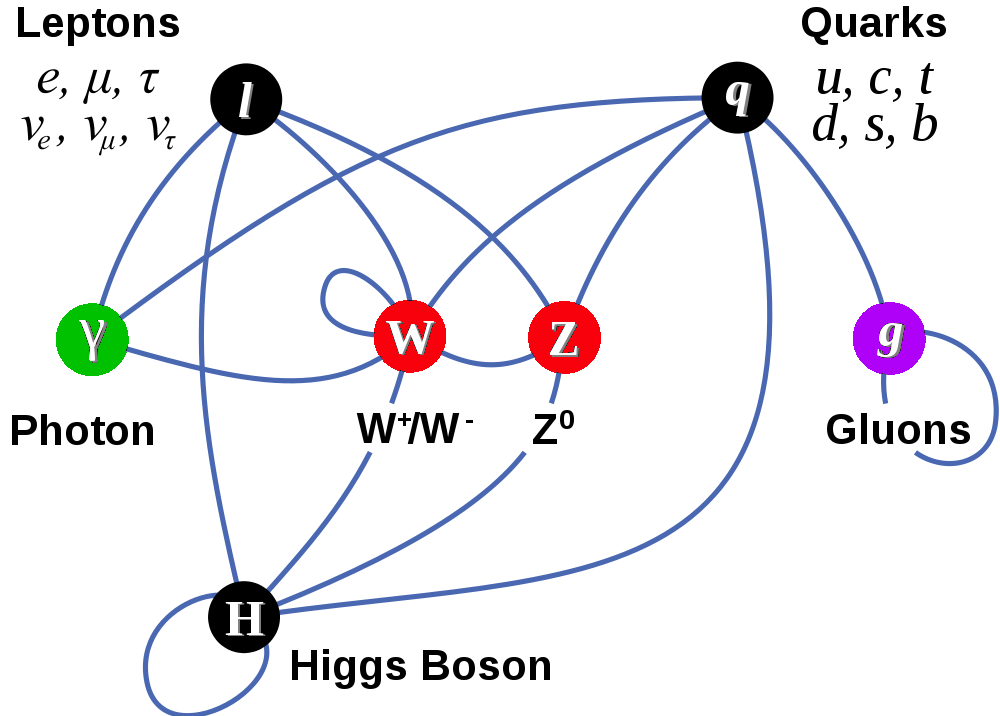 Matter Particles (fermions)
Interactions by exchange of vector bosons
Scalar boson – remnant of mass giver
25-Apr-22
Sridhara Dasu (Wisconsin)
1
Charged Particle / Anti-particle – Photon Interaction
The interaction term is


Obtained by demanding local gauge invariance
Conserved current coupled to the photon field
This is a virtual photon – energy momentum can be not conserved for short time (Heisenberg)
25-Apr-22
Sridhara Dasu (Wisconsin)
2
True or False?
25-Apr-22
Sridhara Dasu (Wisconsin)
3
Four Fermion Interaction
p
n
What interaction can describethis decay?
How about – charged currents?

Discovery of beta+ decays – hermitian conjugate

Works Surprisingly well!
But, not perfectly, both DJ=0 and 1 seen
This implied potential other forms of interaction
e–
25-Apr-22
Sridhara Dasu (Wisconsin)
4
Question?
25-Apr-22
Sridhara Dasu (Wisconsin)
5
Pseudoscalars and Axial Vectors
What is the correct interaction?
Weak interactions found to beviolating parity
25-Apr-22
Sridhara Dasu (Wisconsin)
6
Discovery of Maximal P Violation
Resulted in identification of interaction as V-A!


Universal coupling – same for all leptons
m
e–
25-Apr-22
Sridhara Dasu (Wisconsin)
7
Question?
25-Apr-22
Sridhara Dasu (Wisconsin)
8
Neutral Currents
25-Apr-22
Sridhara Dasu (Wisconsin)
9
Neutral Currents
25-Apr-22
Sridhara Dasu (Wisconsin)
10
Charged and Neutral Currents
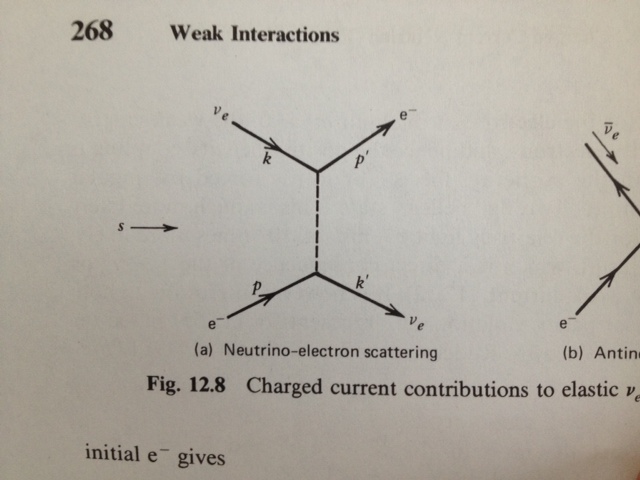 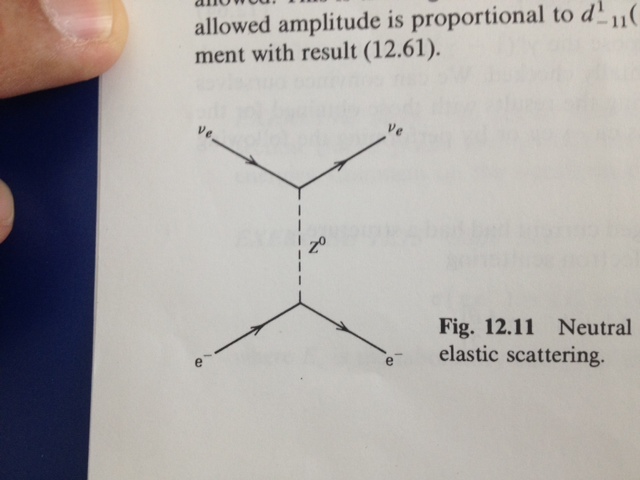 Study of interference effects can allow separation of charged and neutral current process details  sensitive probe of weak interaction dynamics, although rates of interaction are very small.

Availability of high-energy muon-neutrino sources at accelerators (FNAL and CERN) allowed easier discovery in nme– scattering.
25-Apr-22
Sridhara Dasu (Wisconsin)
11
Quark Charged Current
25-Apr-22
Sridhara Dasu (Wisconsin)
12
Quark Weak Currents
25-Apr-22
Sridhara Dasu (Wisconsin)
13
Intermediate Vector Bosons
Introducing:
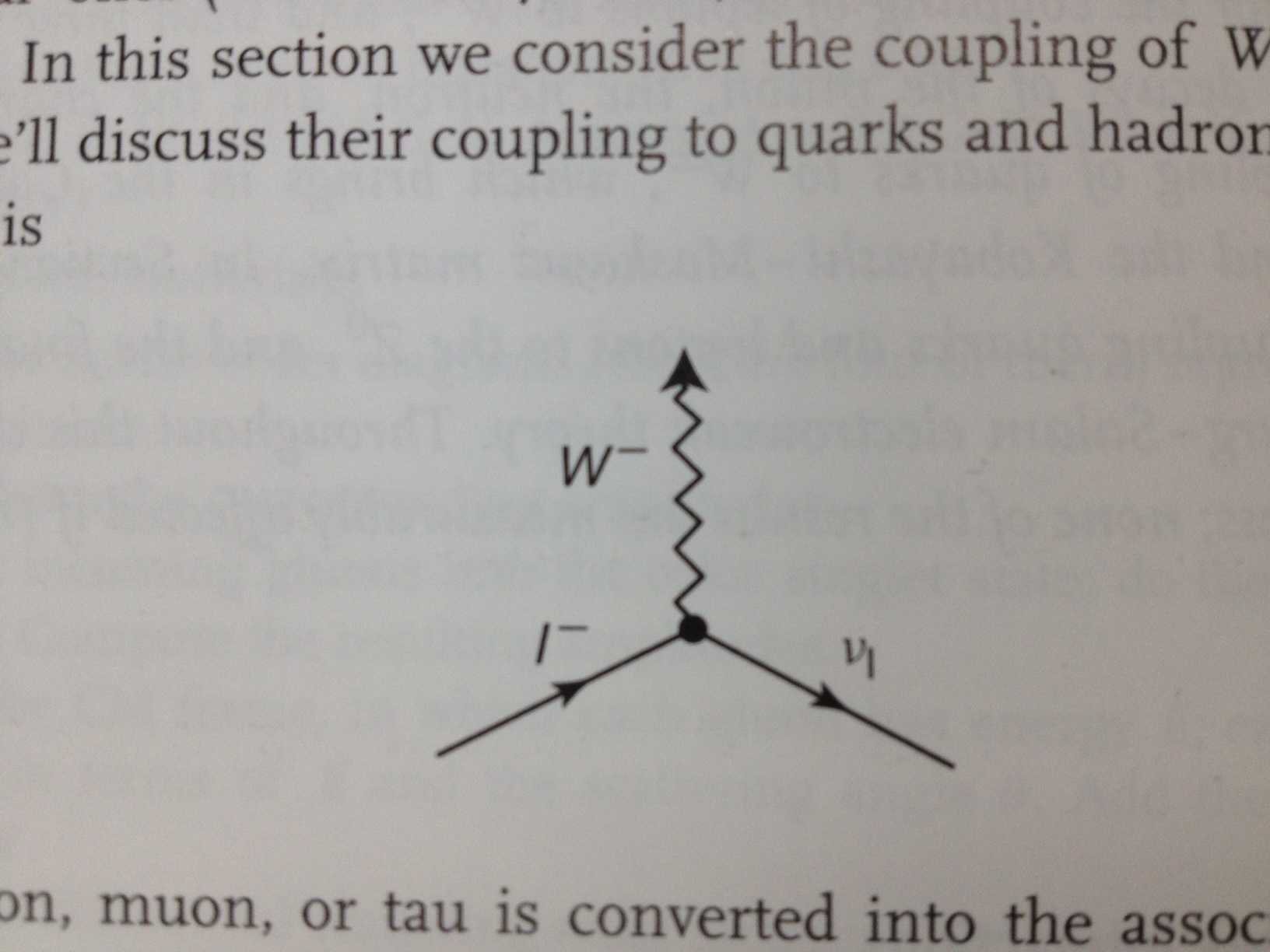 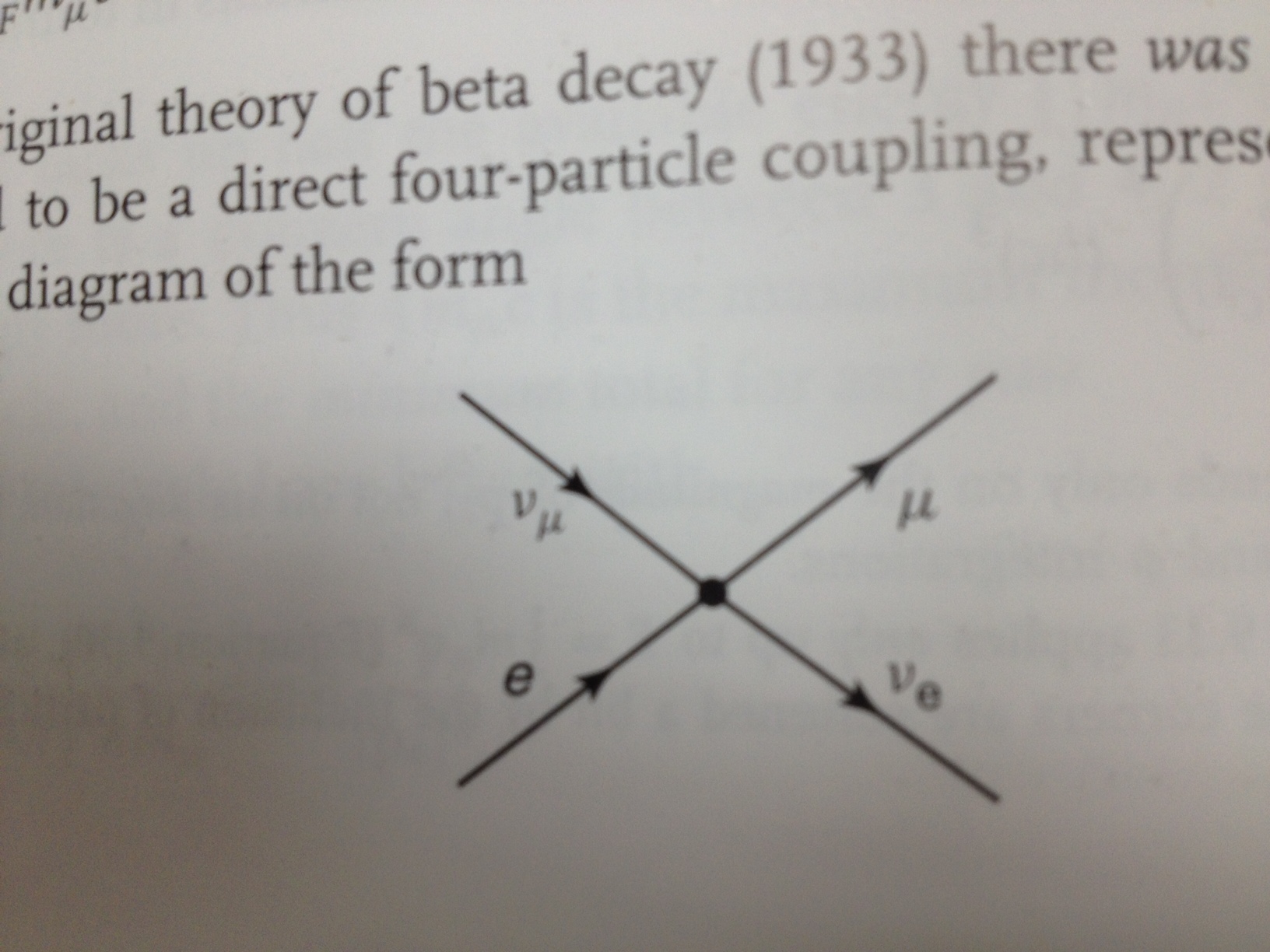 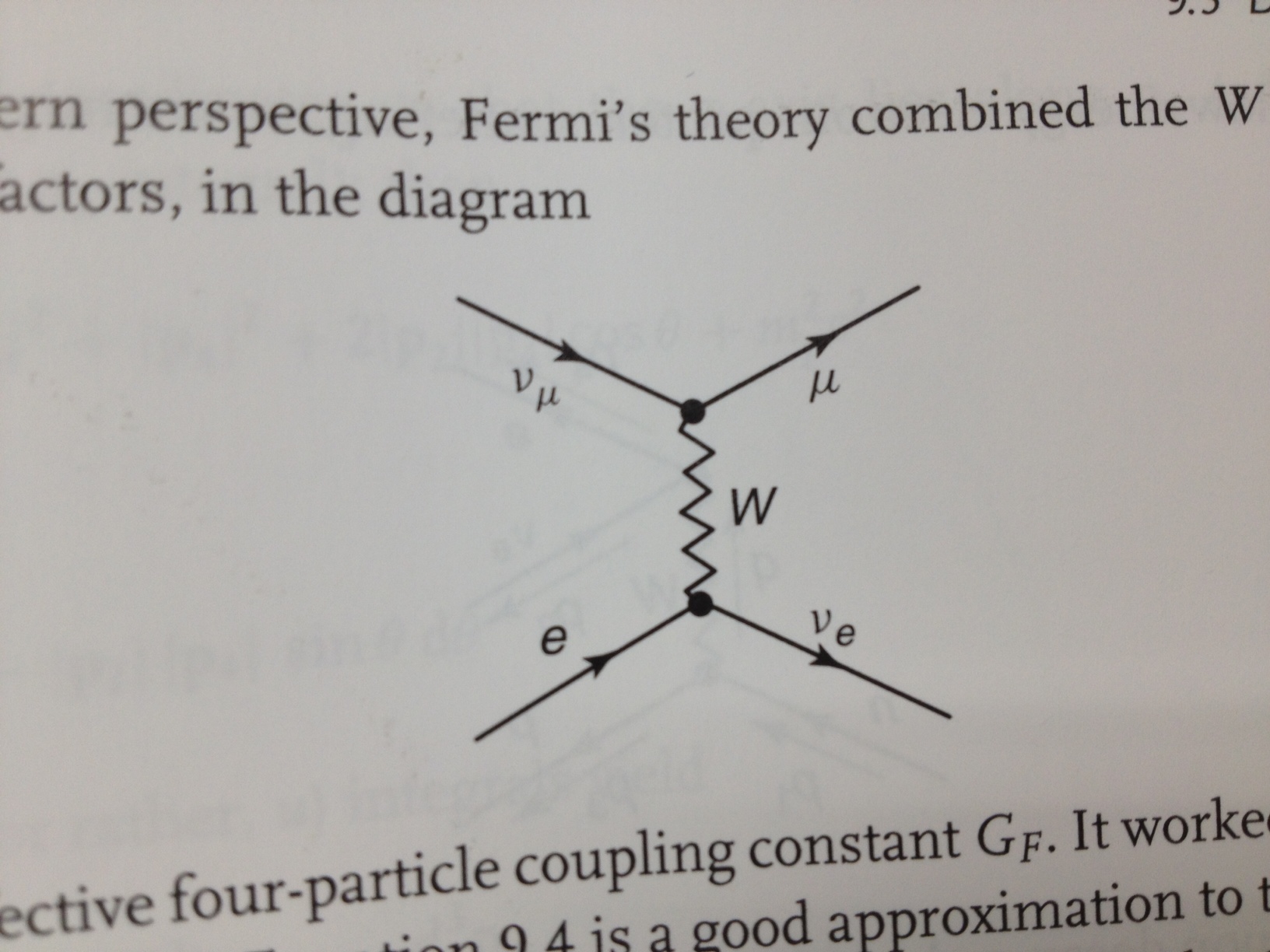 
25-Apr-22
Sridhara Dasu (Wisconsin)
14
Quark Weak Isospin Doublets
25-Apr-22
Sridhara Dasu (Wisconsin)
15
GIM Mechanism
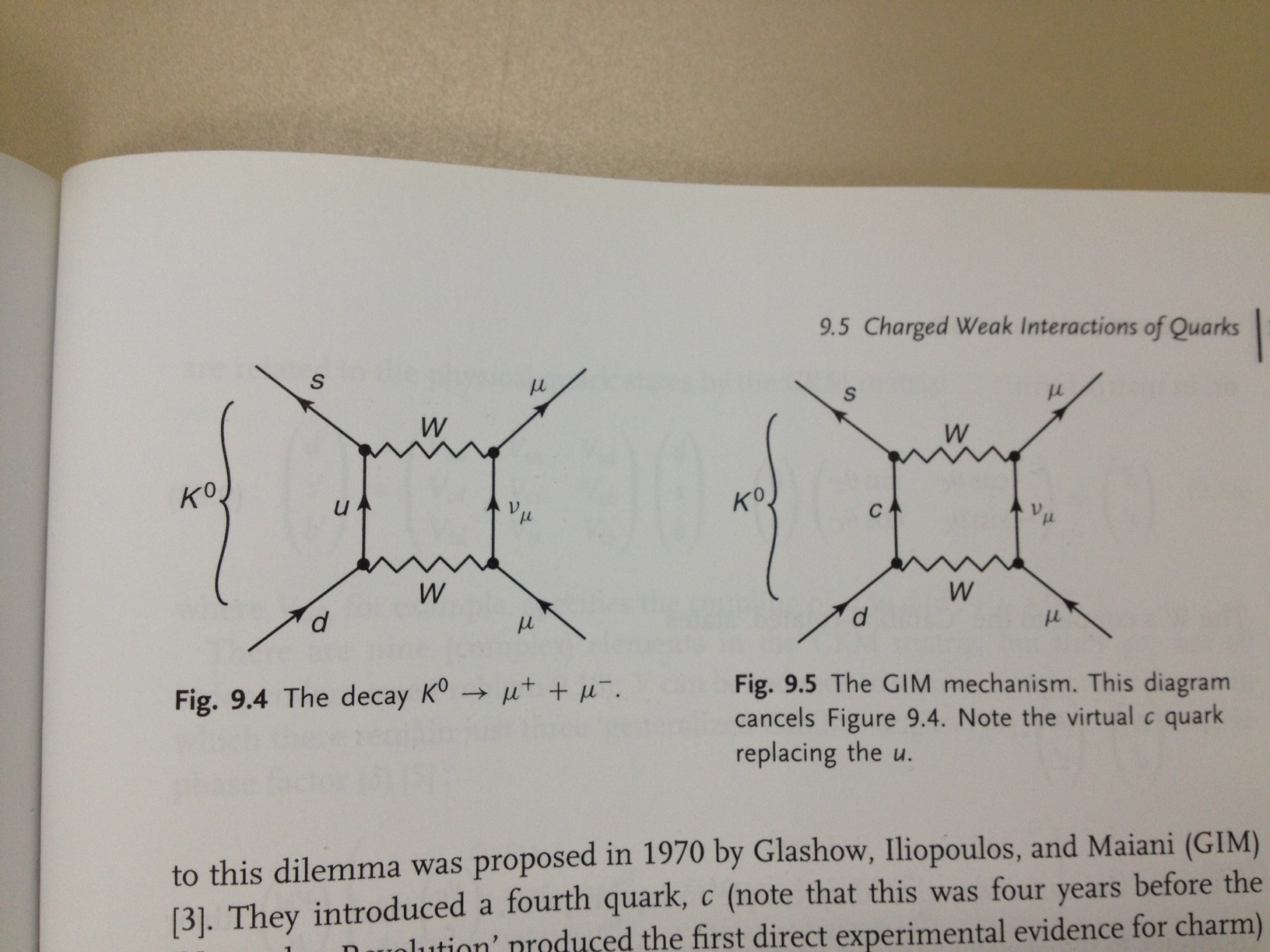 25-Apr-22
Sridhara Dasu (Wisconsin)
16
Weak Neutral Currents
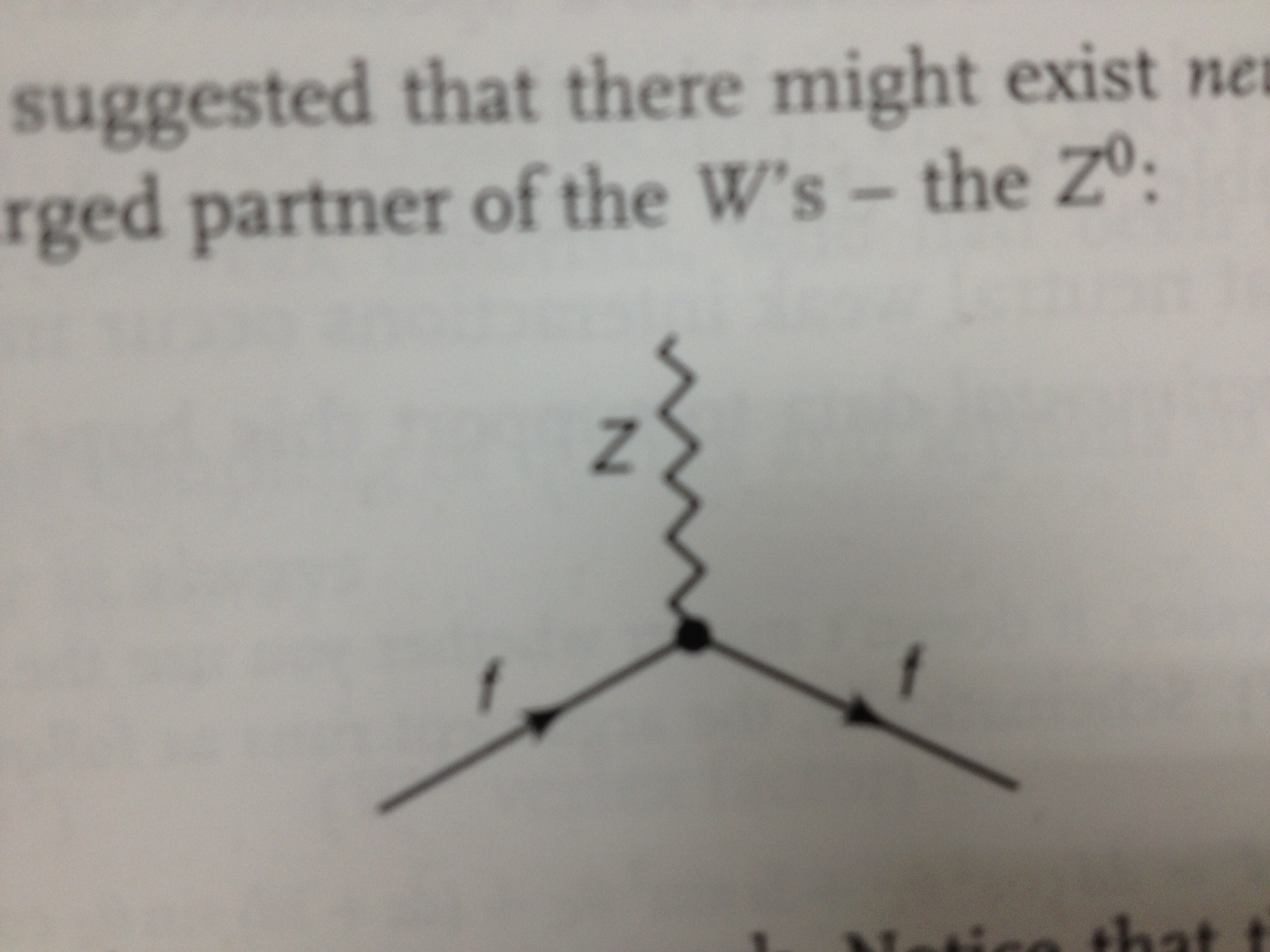 25-Apr-22
Sridhara Dasu (Wisconsin)
17
Electro-Weak Theory
25-Apr-22
Sridhara Dasu (Wisconsin)
18
EWK Particle Content
25-Apr-22
Sridhara Dasu (Wisconsin)
19
Weak Isospin & Hypercharge
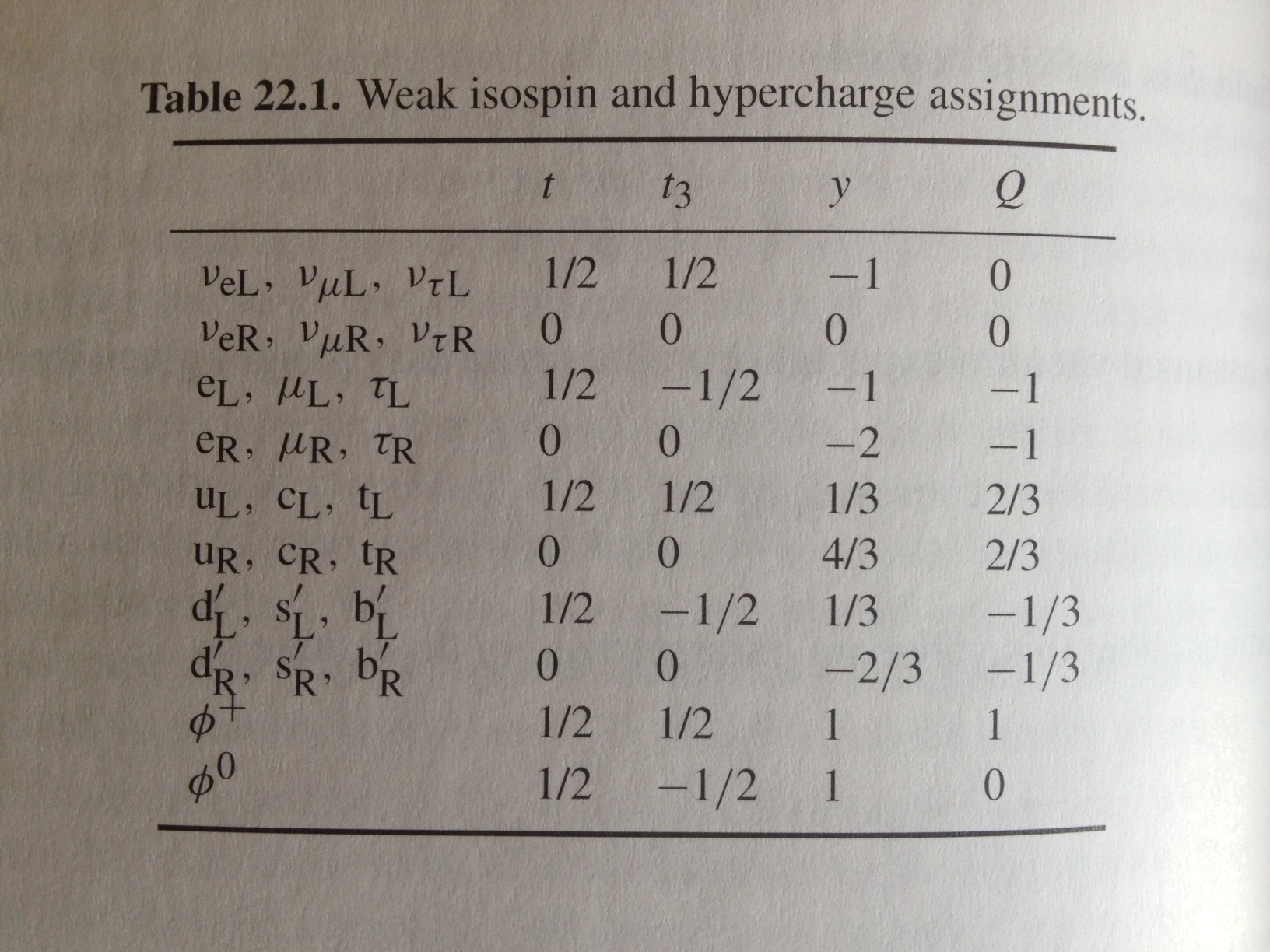 25-Apr-22
Sridhara Dasu (Wisconsin)
20
The EWK Lagrangian (massless)
For gauge fields SUL(2) and UY(1):
	Weak isospin bosons are in triplet so they interact with
	each other, unlike the singlet gauge boson of UY(1)
		Stress energy tensor has additional cross product term
25-Apr-22
Sridhara Dasu (Wisconsin)
21
4-Fermion vs Vector Boson Model
Model with W/Z boson exchange mimicking the electrodynamics was introduced using the Gauge Principle as our guide – but gauge invariance breaks with mass terms.
25-Apr-22
Sridhara Dasu (Wisconsin)
22
Goldstone Model
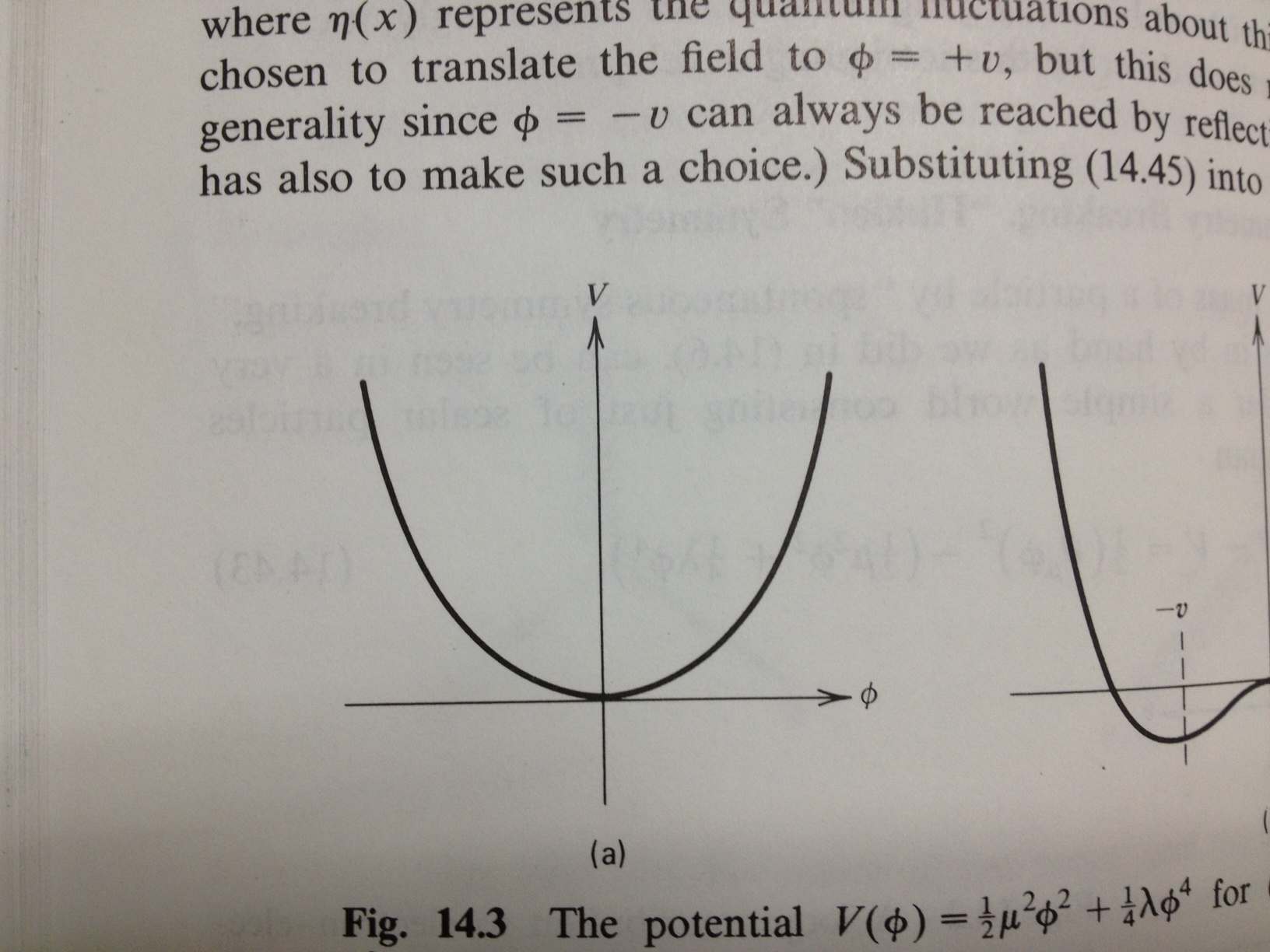 25-Apr-22
Sridhara Dasu (Wisconsin)
23
Spontaneous Symmetry Breaking
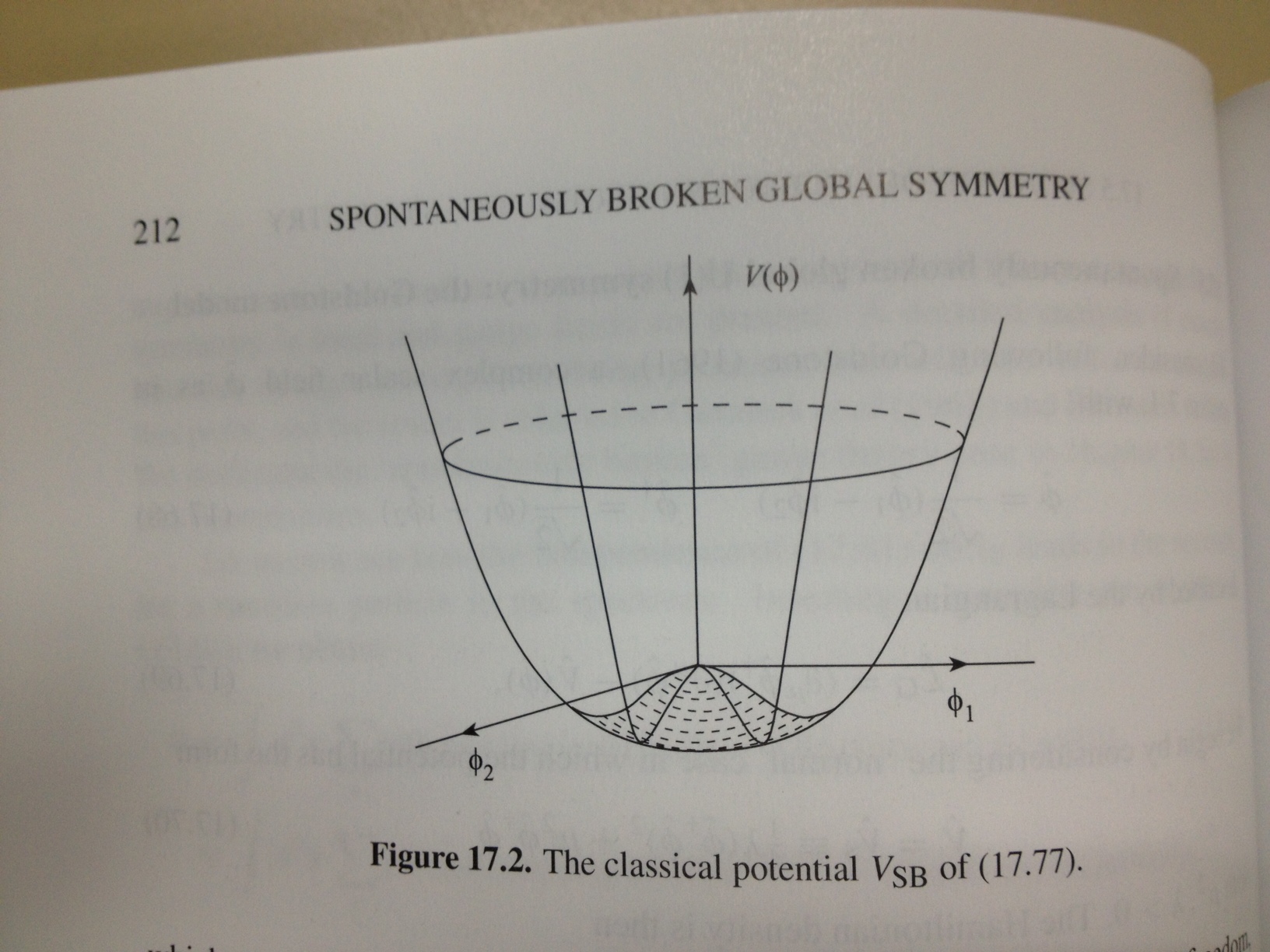 25-Apr-22
Sridhara Dasu (Wisconsin)
24
Different Degrees of Freedom!
25-Apr-22
Sridhara Dasu (Wisconsin)
25
EWK Lagrangian
25-Apr-22
Sridhara Dasu (Wisconsin)
26
Spontaneous Symmetry Breaking
25-Apr-22
Sridhara Dasu (Wisconsin)
27
Z and Photon
25-Apr-22
Sridhara Dasu (Wisconsin)
28
Leptonic Part of L
25-Apr-22
Sridhara Dasu (Wisconsin)
29
Quark Part of L
25-Apr-22
Sridhara Dasu (Wisconsin)
30
Yukawa Couplings
25-Apr-22
Sridhara Dasu (Wisconsin)
31
Chirality of Spinors & Weak Interactions
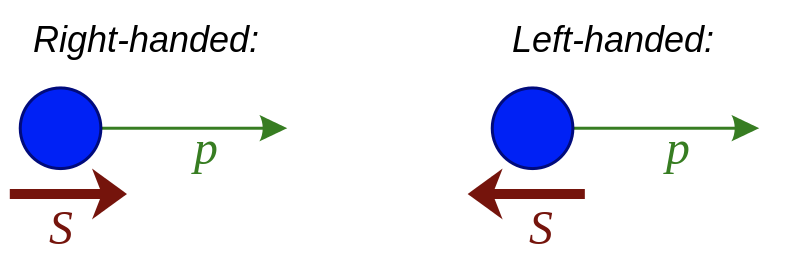 Chirality for a Dirac fermion ψ is defined through the operator γ5, which has eigenvalues ±1. 

Any Dirac field can thus be projected into its left- or right-handed component by acting with the projection operators ½(1 − γ5) or ½(1 + γ5) on ψ.
The chirality operator is equivalent to helicity for massless fields only
The coupling of the charged weak interaction to fermions is proportional to the ½(1 − γ5) , which is responsible for this interaction's parity violation.
The coupling of the neutral weak interaction to fermions has both left and right-handed parts (it has both W0 and B0 contributions).
25-Apr-22
Sridhara Dasu (Wisconsin)
32
Axial and Vector Couplings
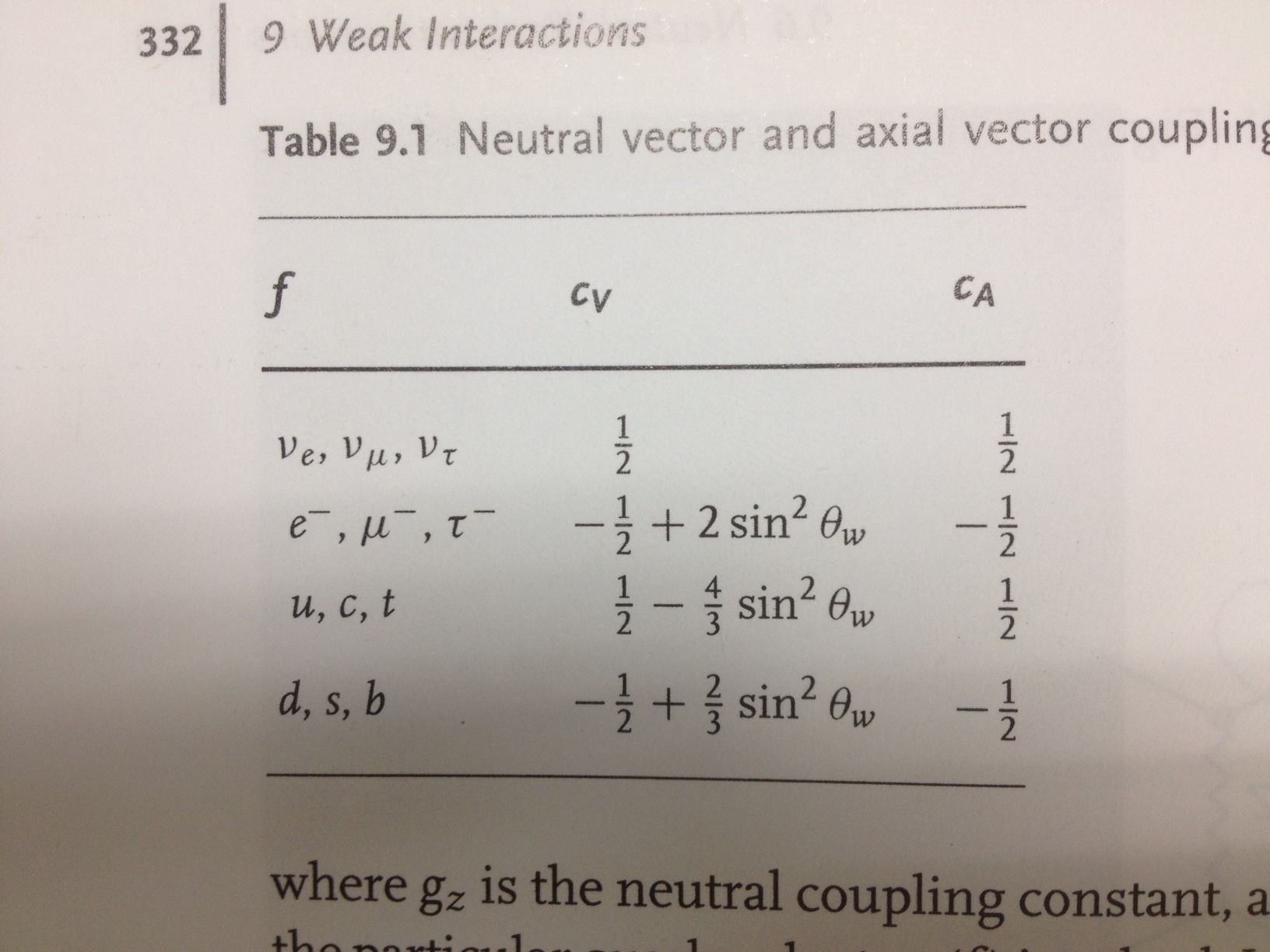 25-Apr-22
Sridhara Dasu (Wisconsin)
33
EWK Vertices
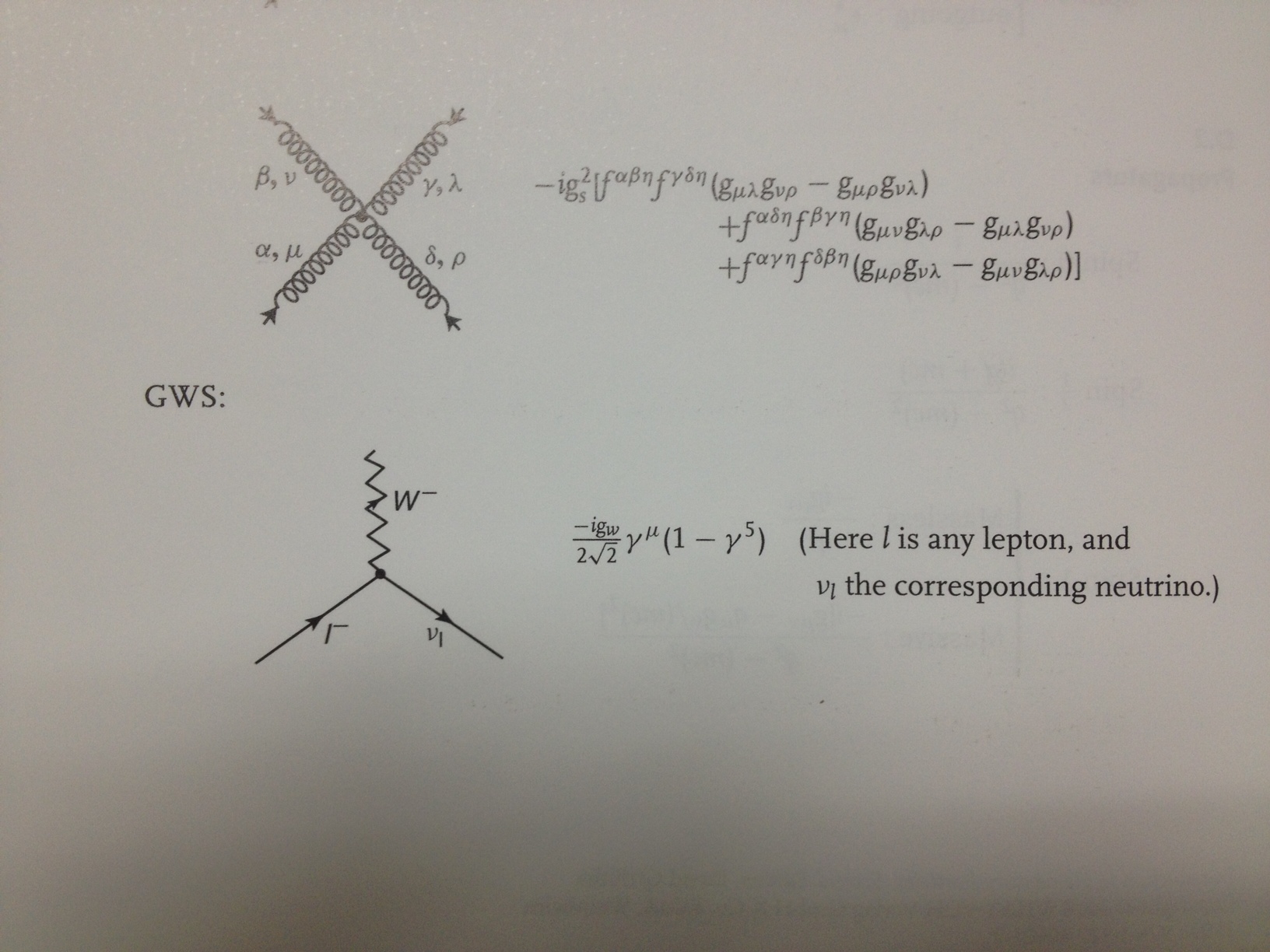 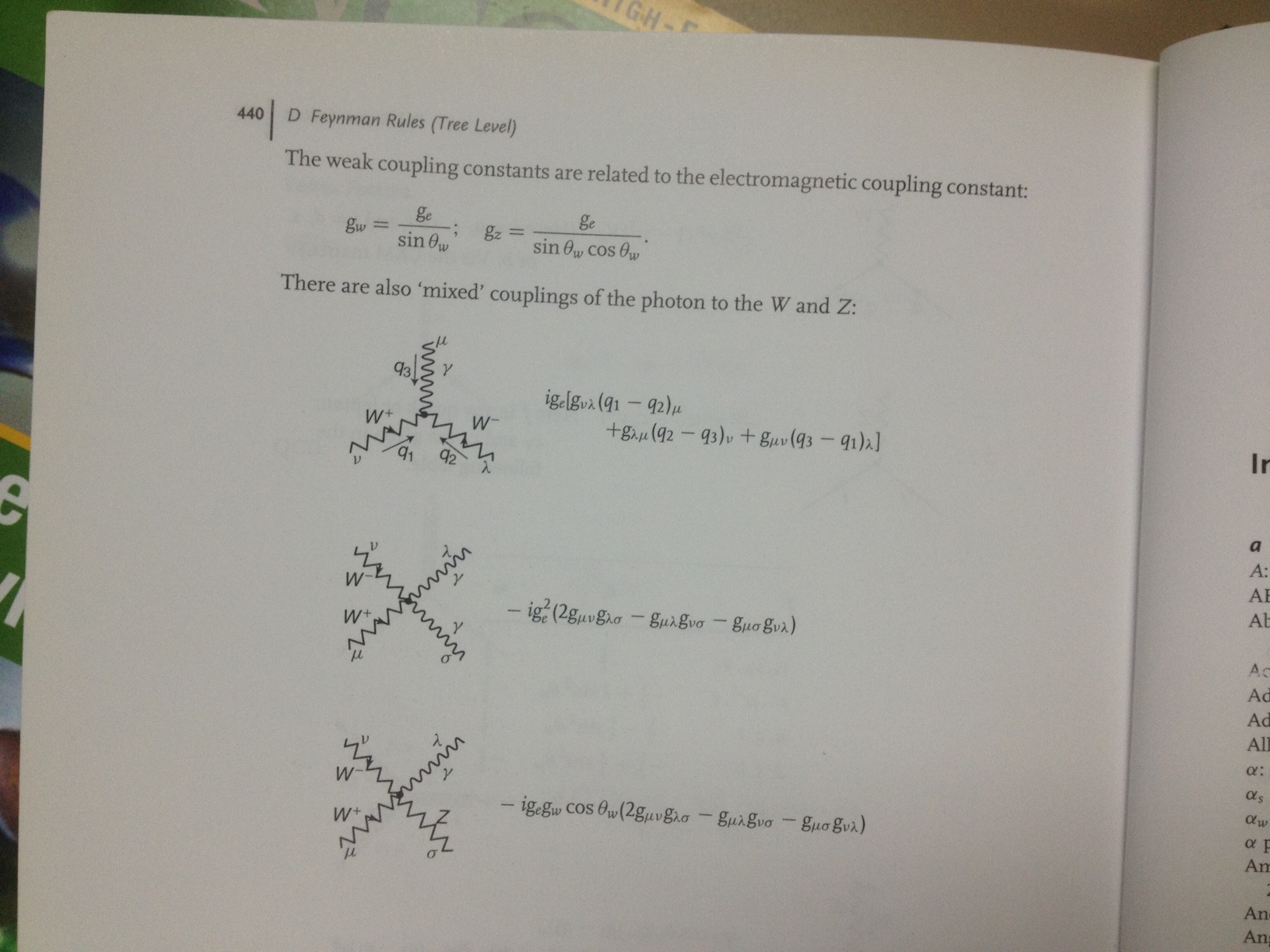 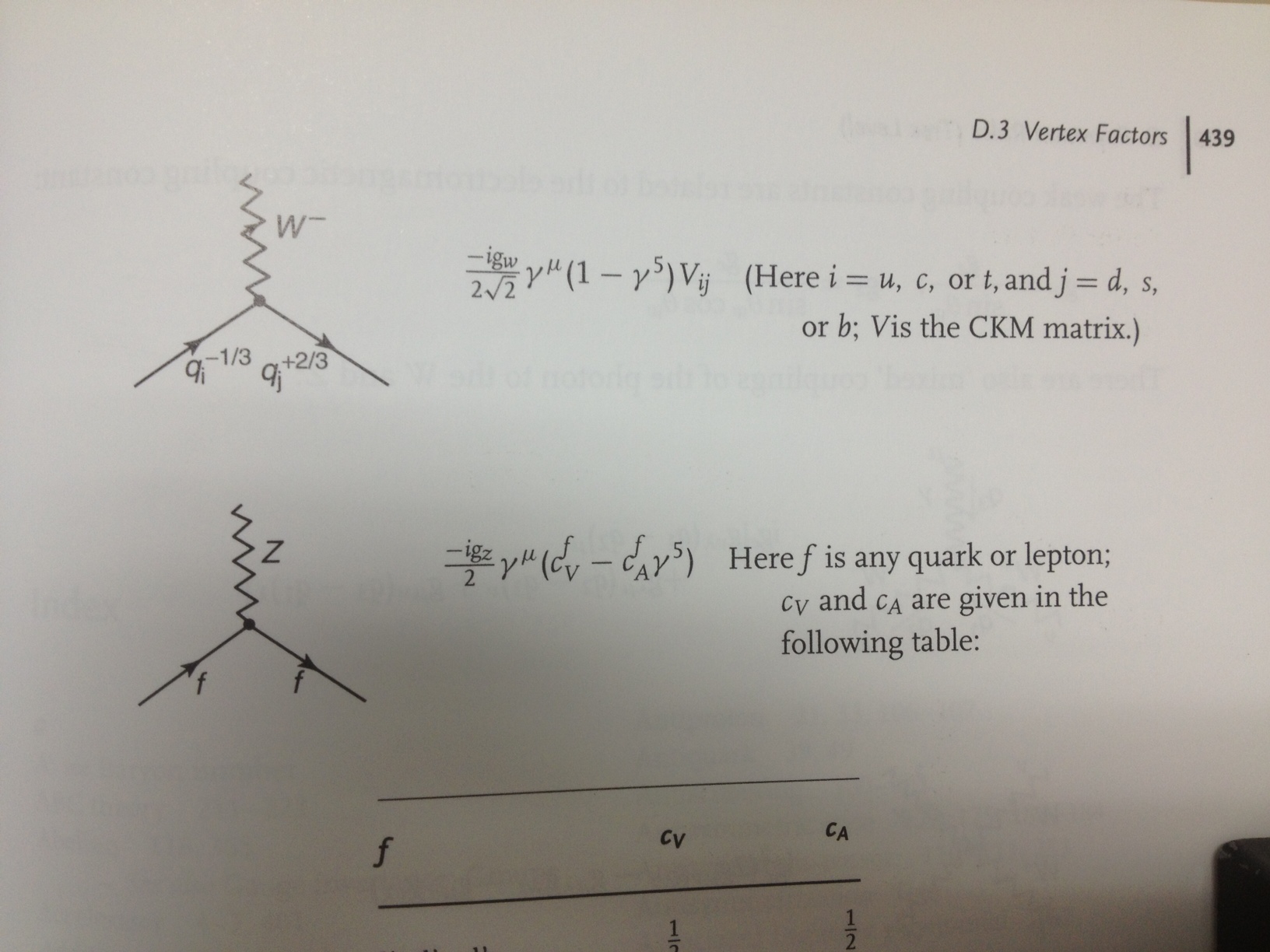 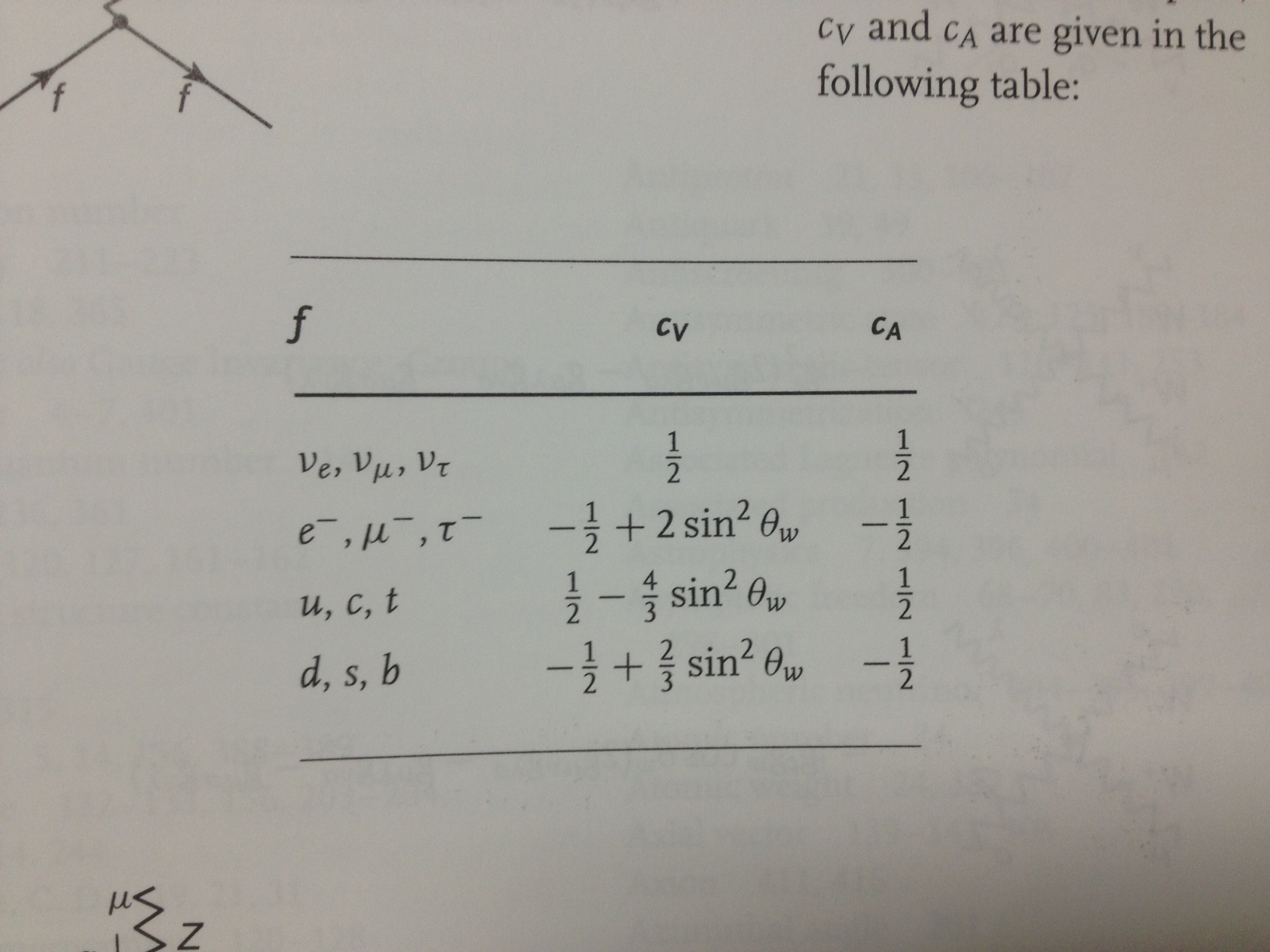 Calculations of tree-level decay widths and cross sections proceed essentially the same as the QED case, except now with the complication of g5 thrown in.
I will simply state the results in the following slides
25-Apr-22
Sridhara Dasu (Wisconsin)
34
EWK Results: Muon Decay
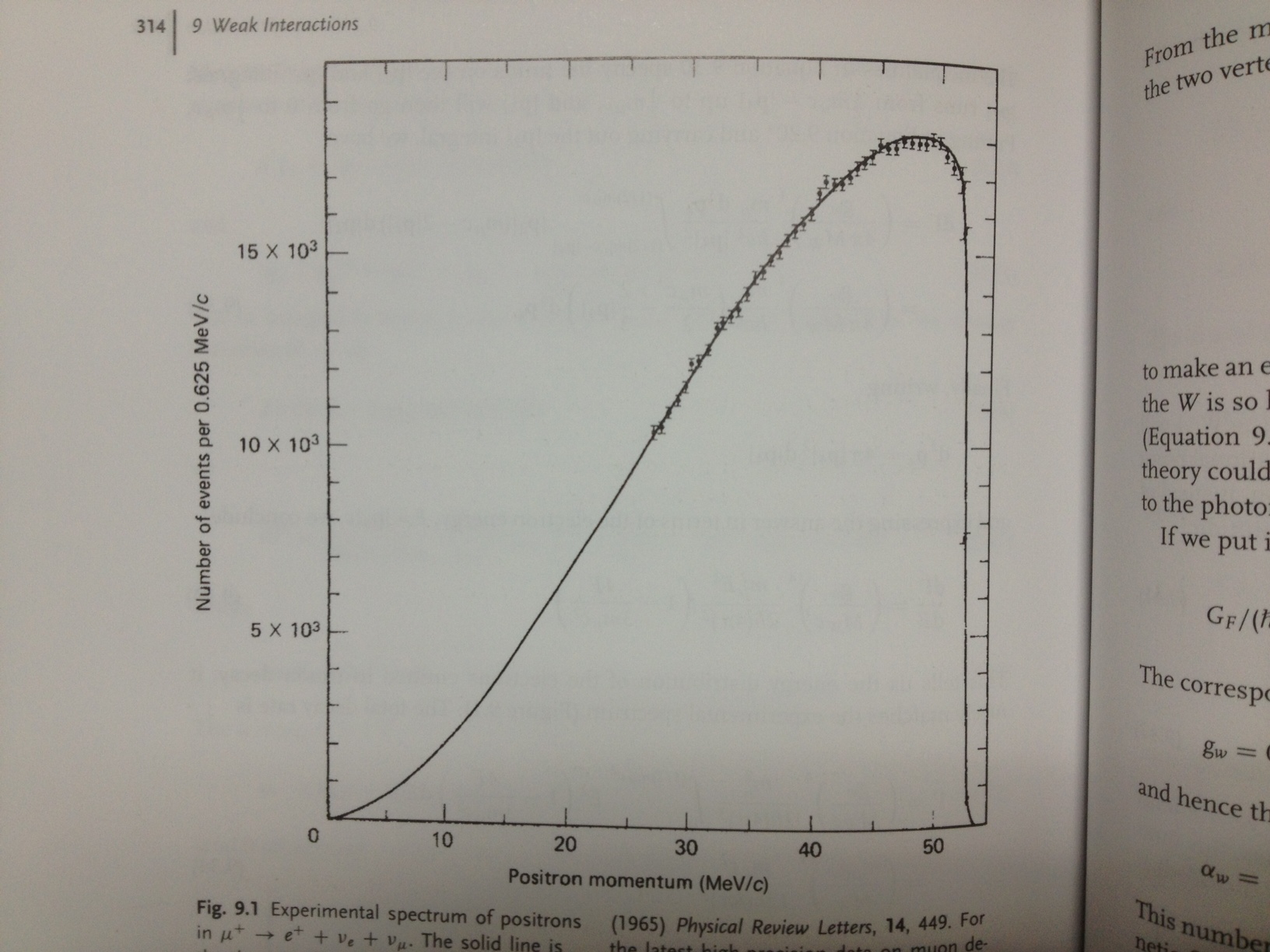 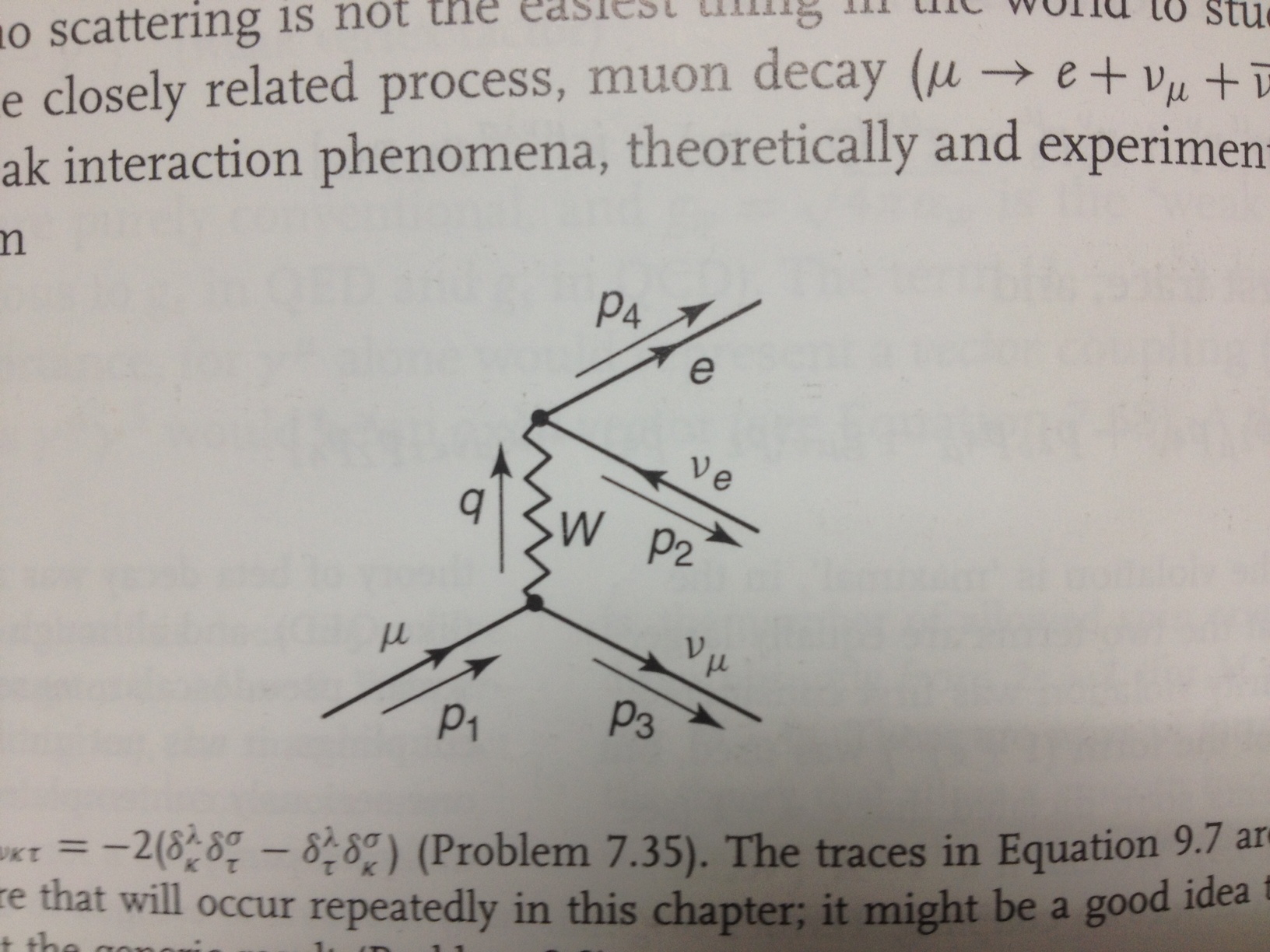 25-Apr-22
Sridhara Dasu (Wisconsin)
35
EWK Results: Beta Decay
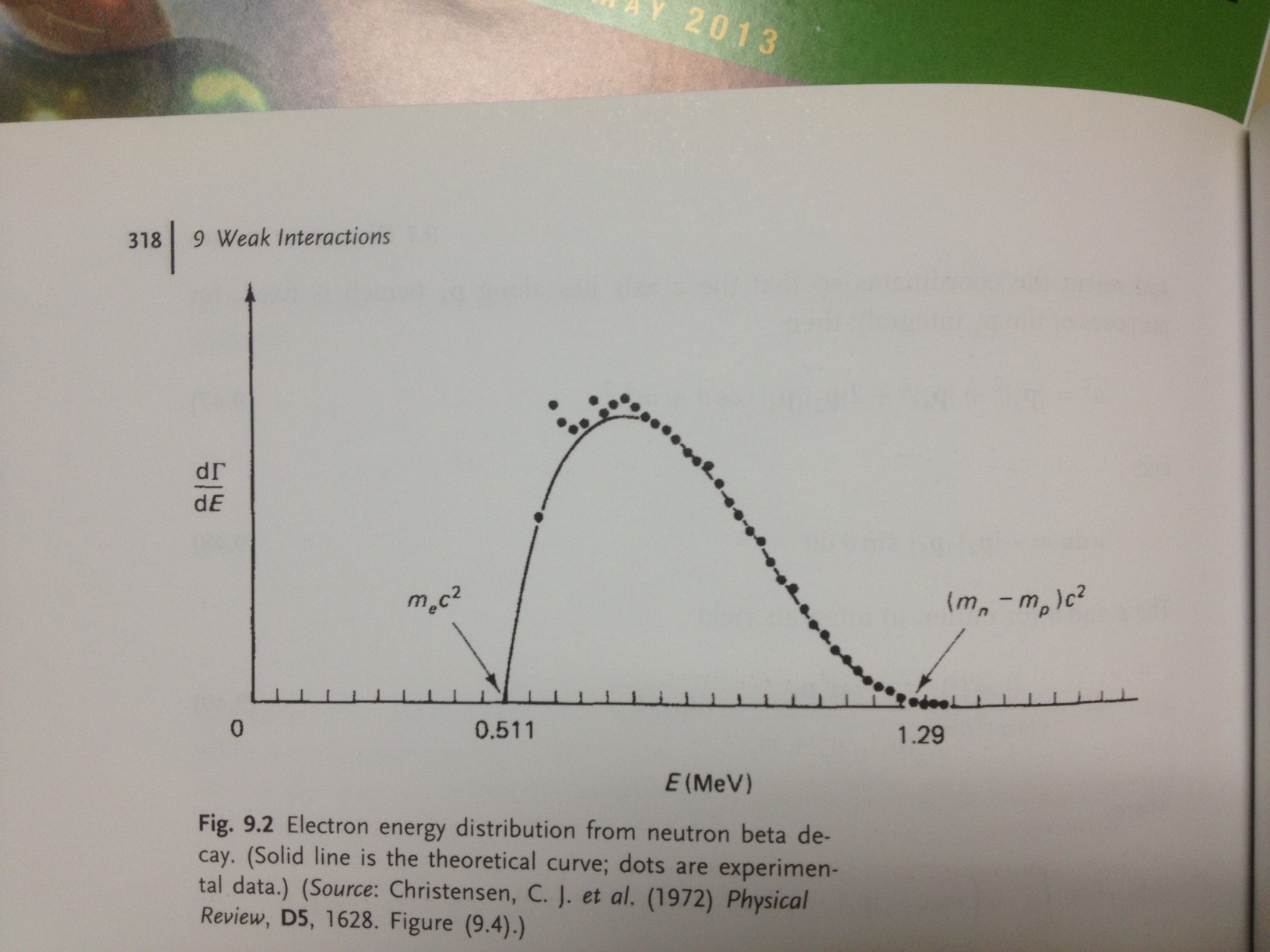 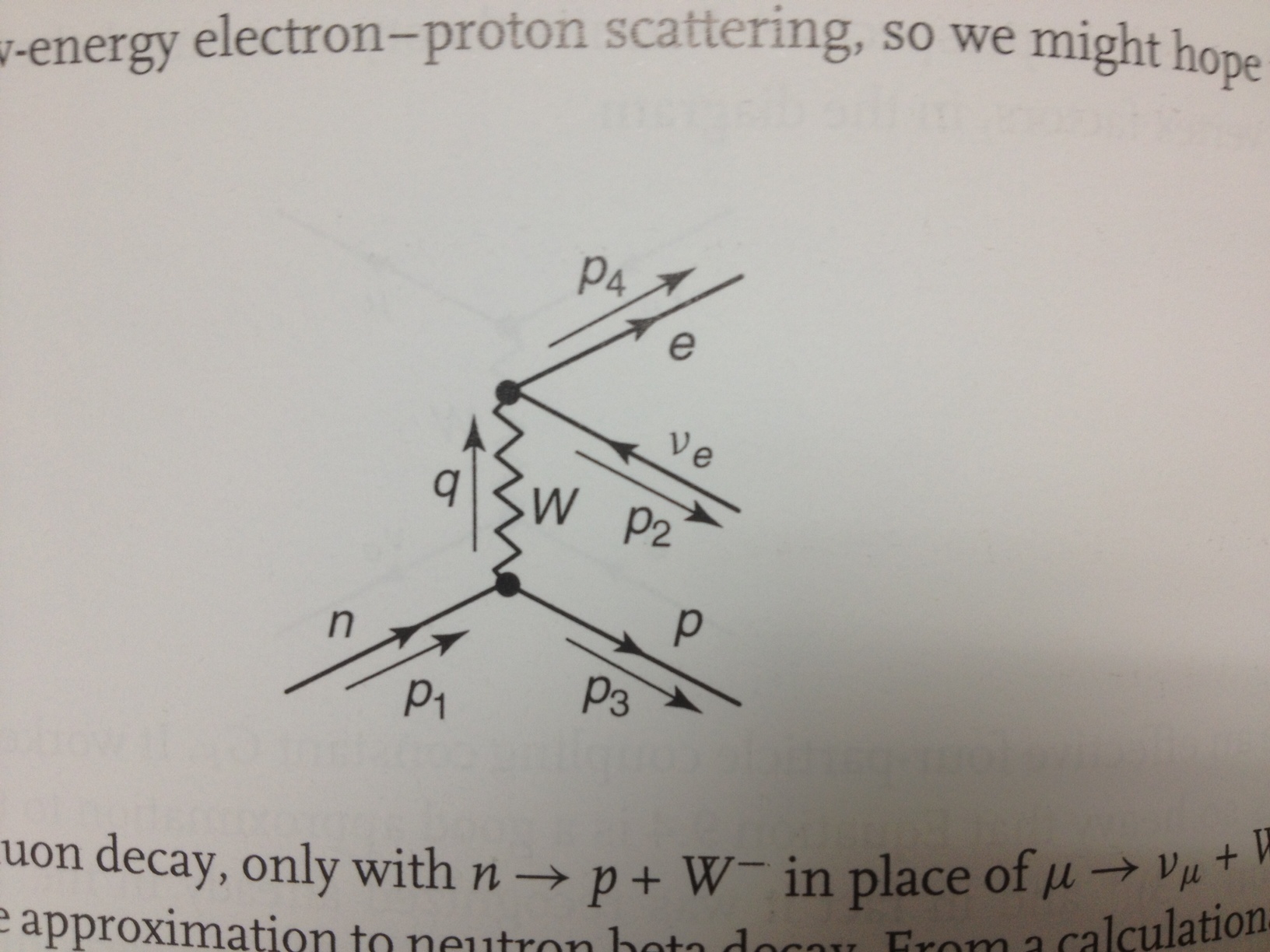 True lifetime is 15m as opposed to 22m=1318s
25-Apr-22
Sridhara Dasu (Wisconsin)
36
EWK Results: Pion Decay
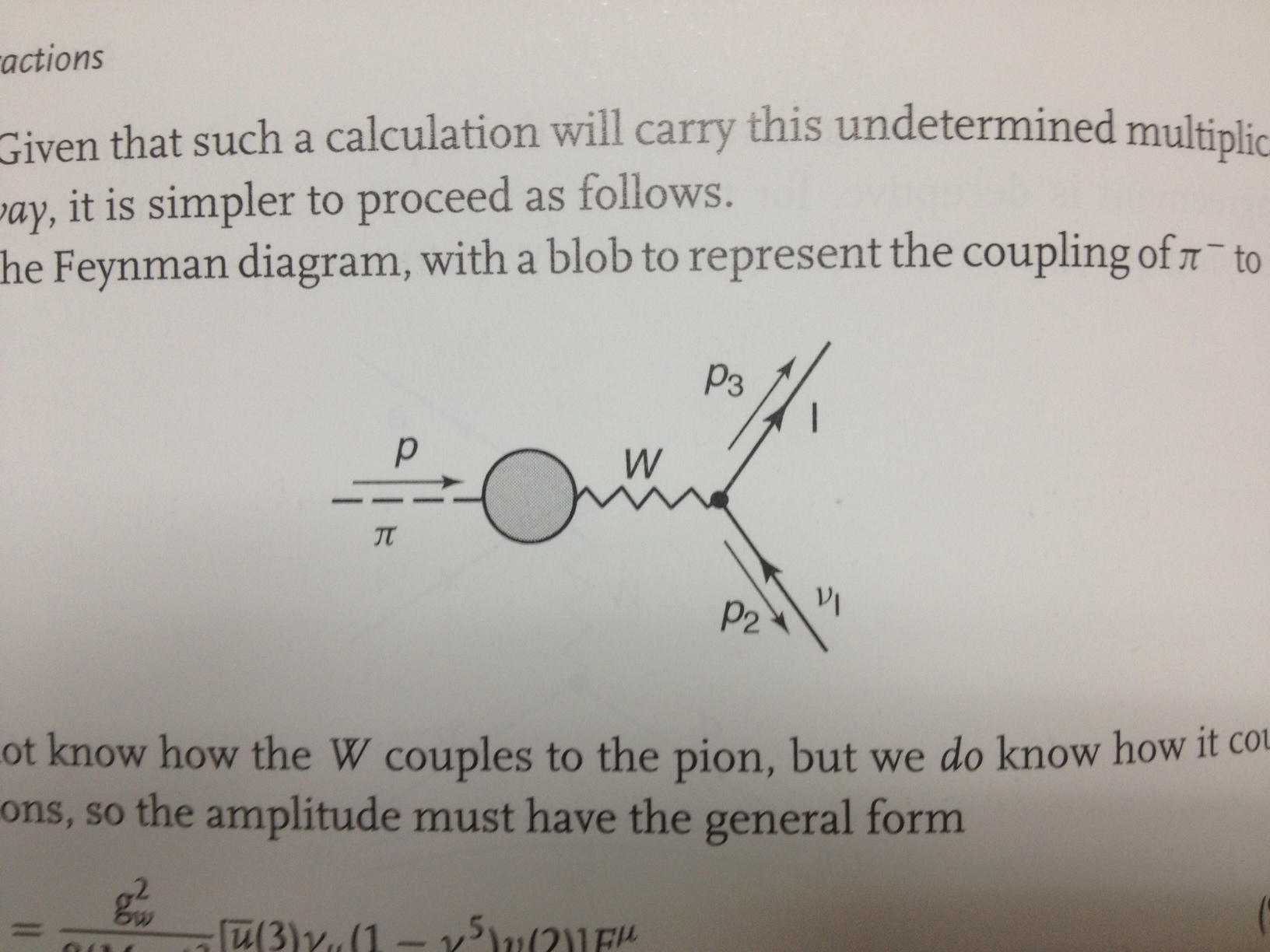 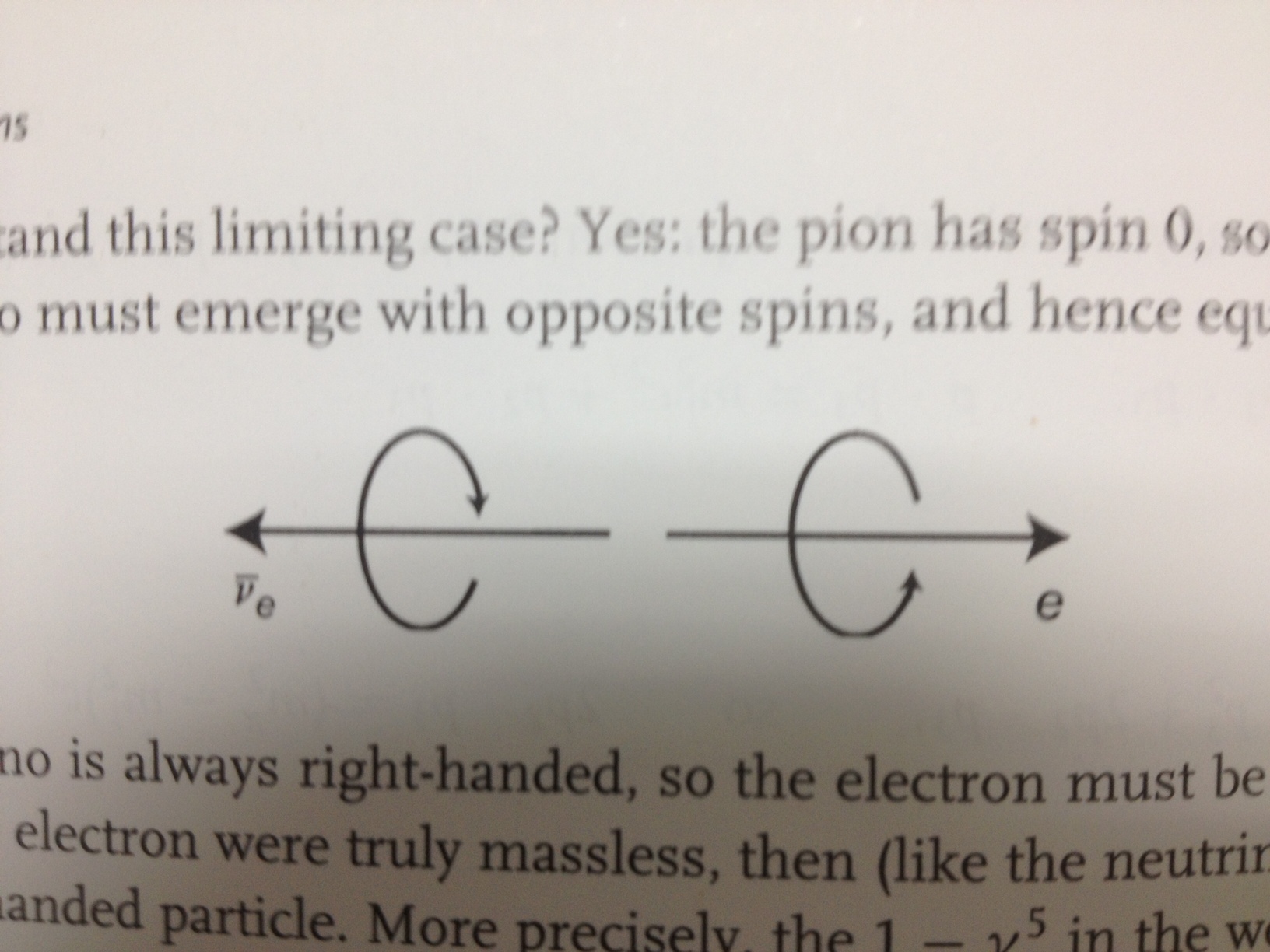 25-Apr-22
Sridhara Dasu (Wisconsin)
37
Questions?
How many degrees of freedom are in the SM Higgs Field?
0
1
2
3
4
What is the weak isospin of the SM Higgs Field?
0
0.5
1
2
25-Apr-22
Sridhara Dasu (Wisconsin)
38
EWK Results: W & Z Decay
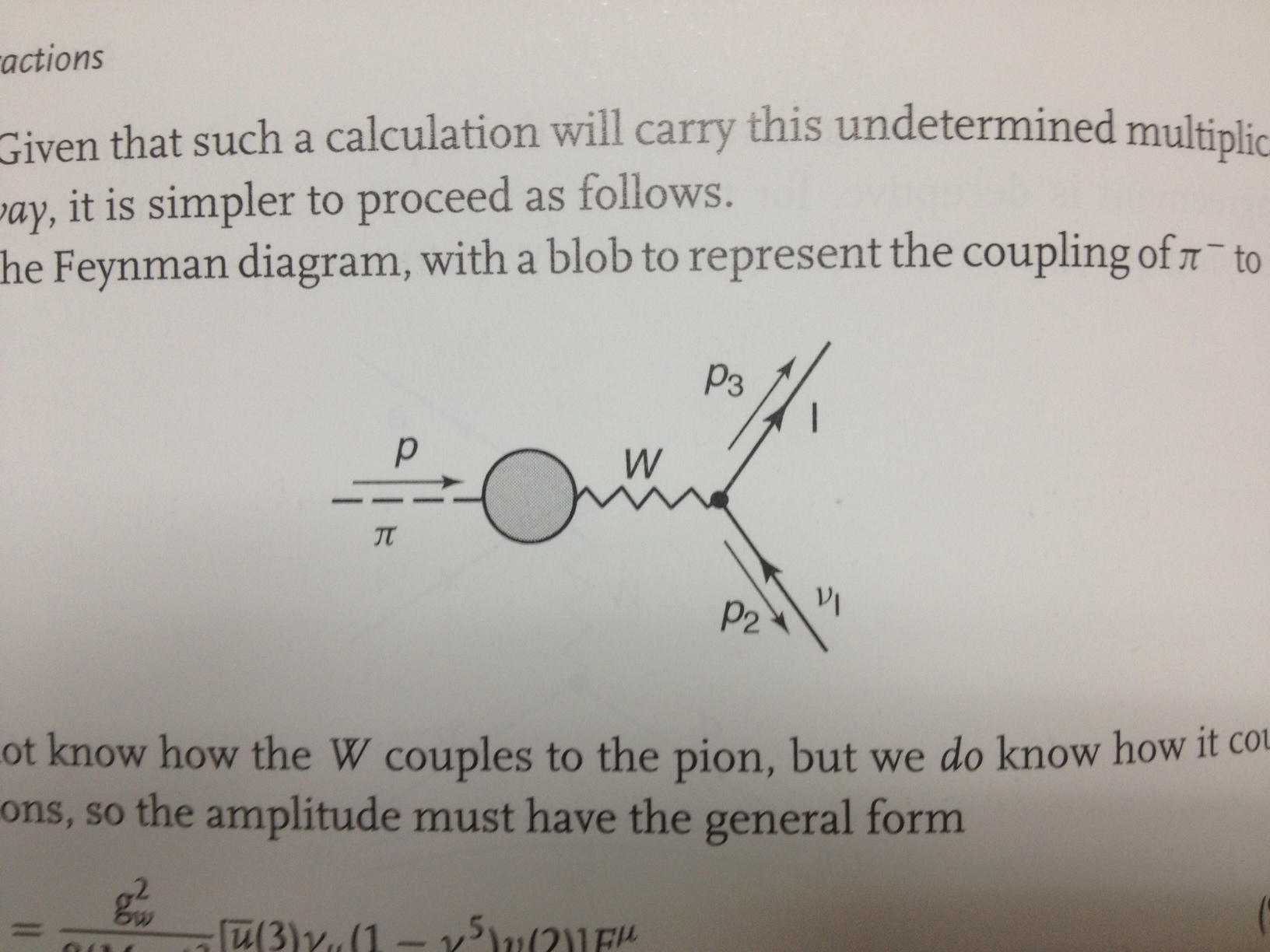 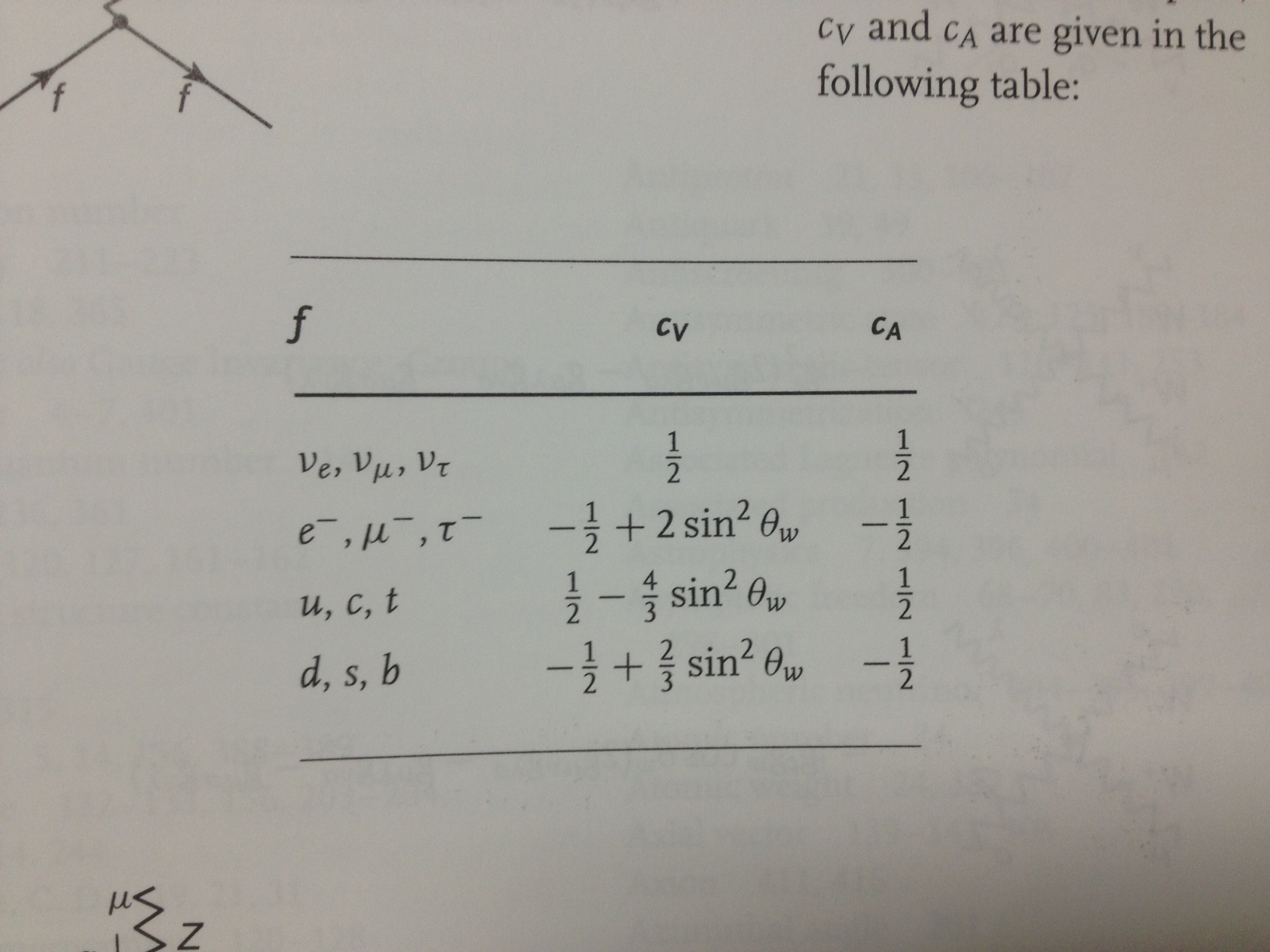 25-Apr-22
Sridhara Dasu (Wisconsin)
39
LEP Data
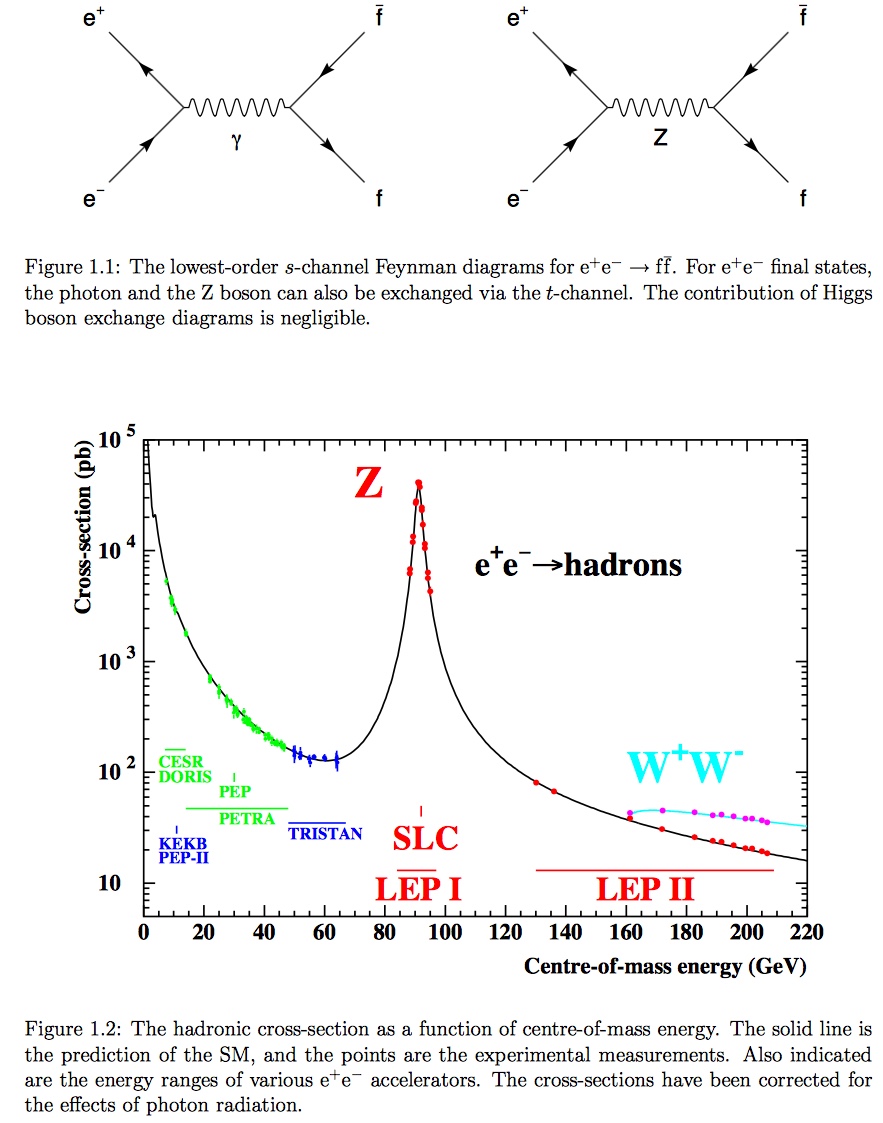 https://arxiv.org/pdf/hep-ex/0509008.pdf
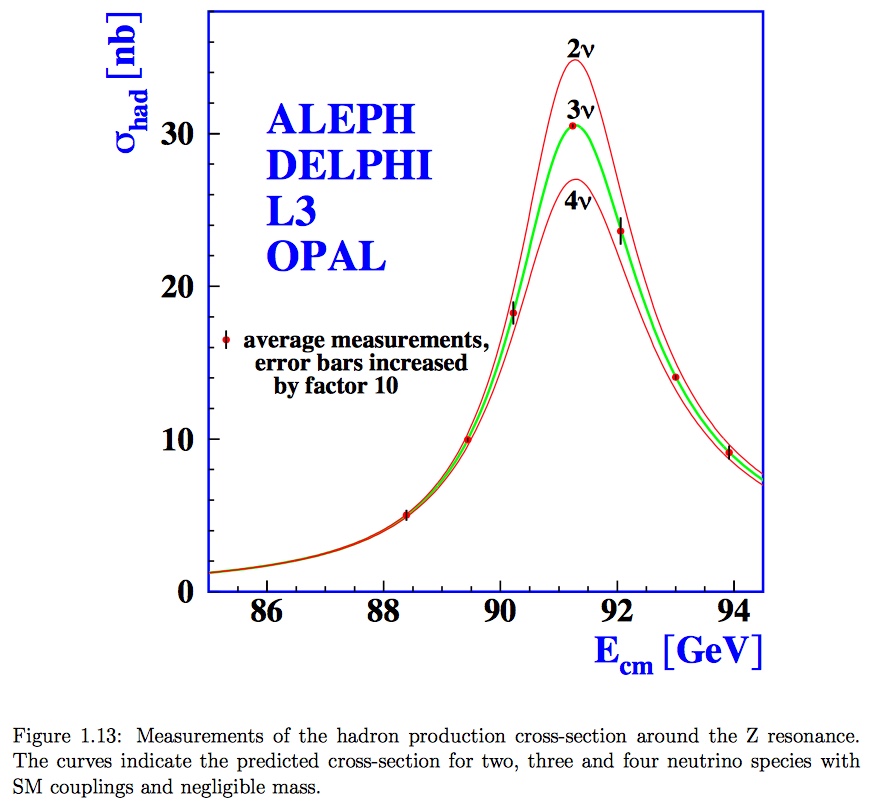 25-Apr-22
Sridhara Dasu (Wisconsin)
40
Z-line shape
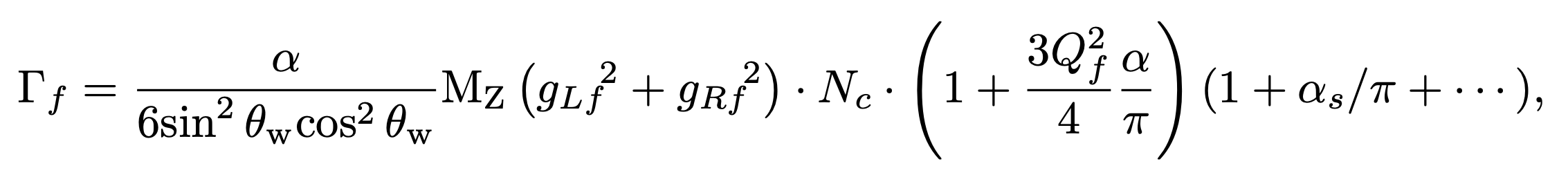 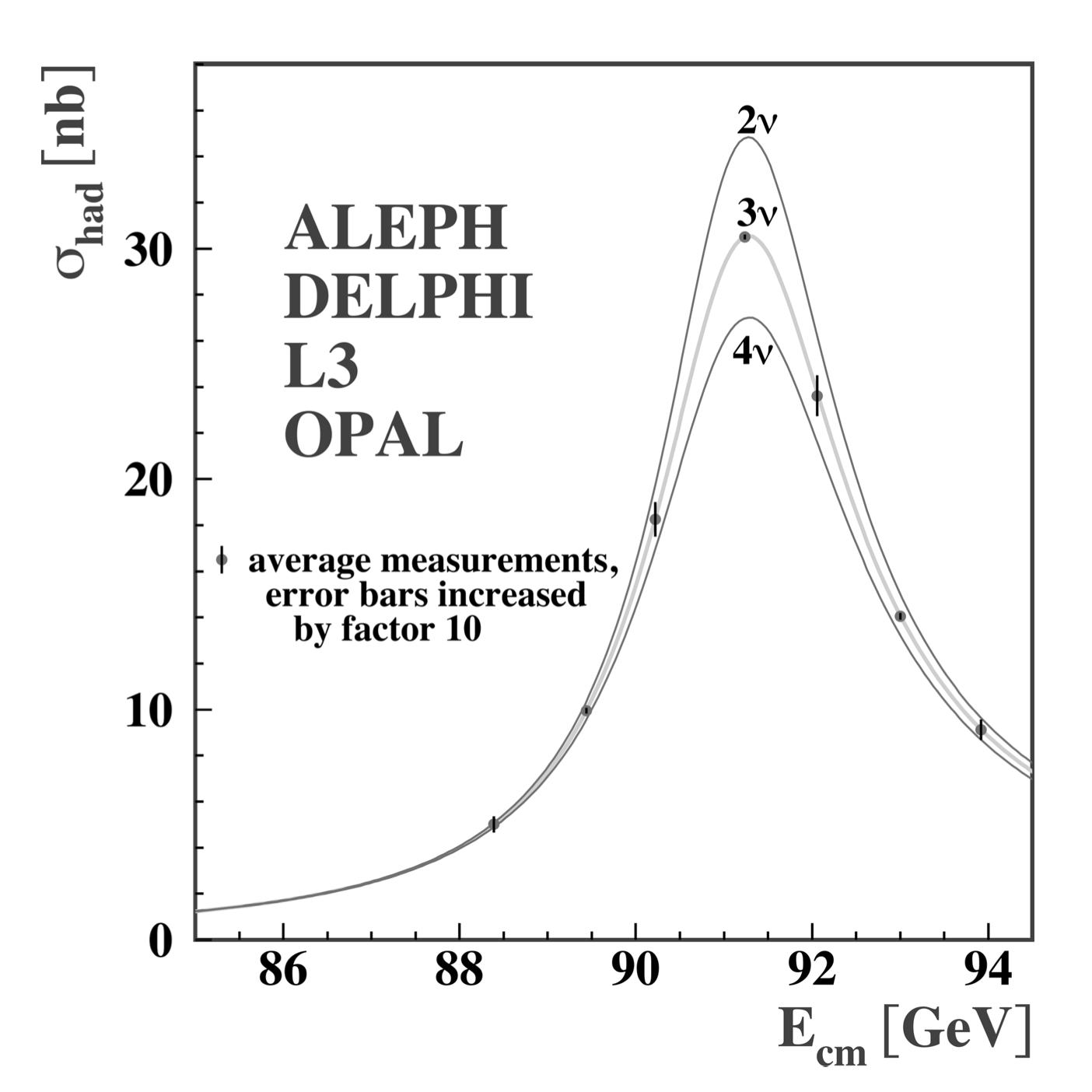 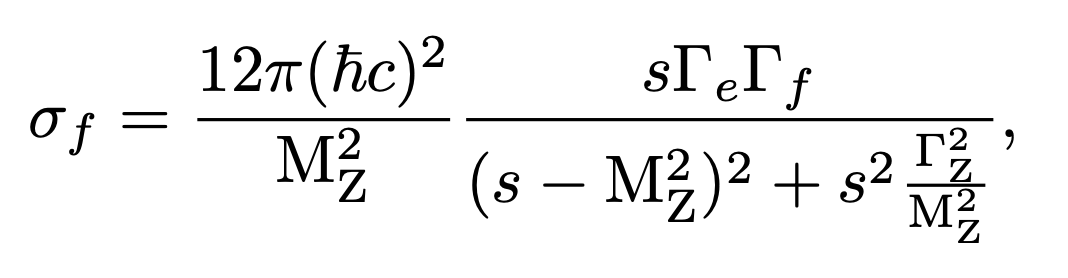 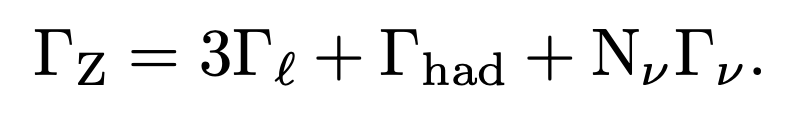 There are only three neutrino flavors that couple to Z (with neutrino mass less than MZ/2)
https://cds.cern.ch/record/2217139/files/9789814733519_0008.pdf
25-Apr-22
Sridhara Dasu (Wisconsin)
41
Example Event of Z Boson Decay
Z interacts with electrons and positrons
Event vertex (collision point) is measured using tracks

Note there are several low momentum tracks (underlying event)

Electron (–) and Positron (+) 
Momentum (Px, Py, Pz)
measured in tracker
Energy (E) measured in the calorimeter
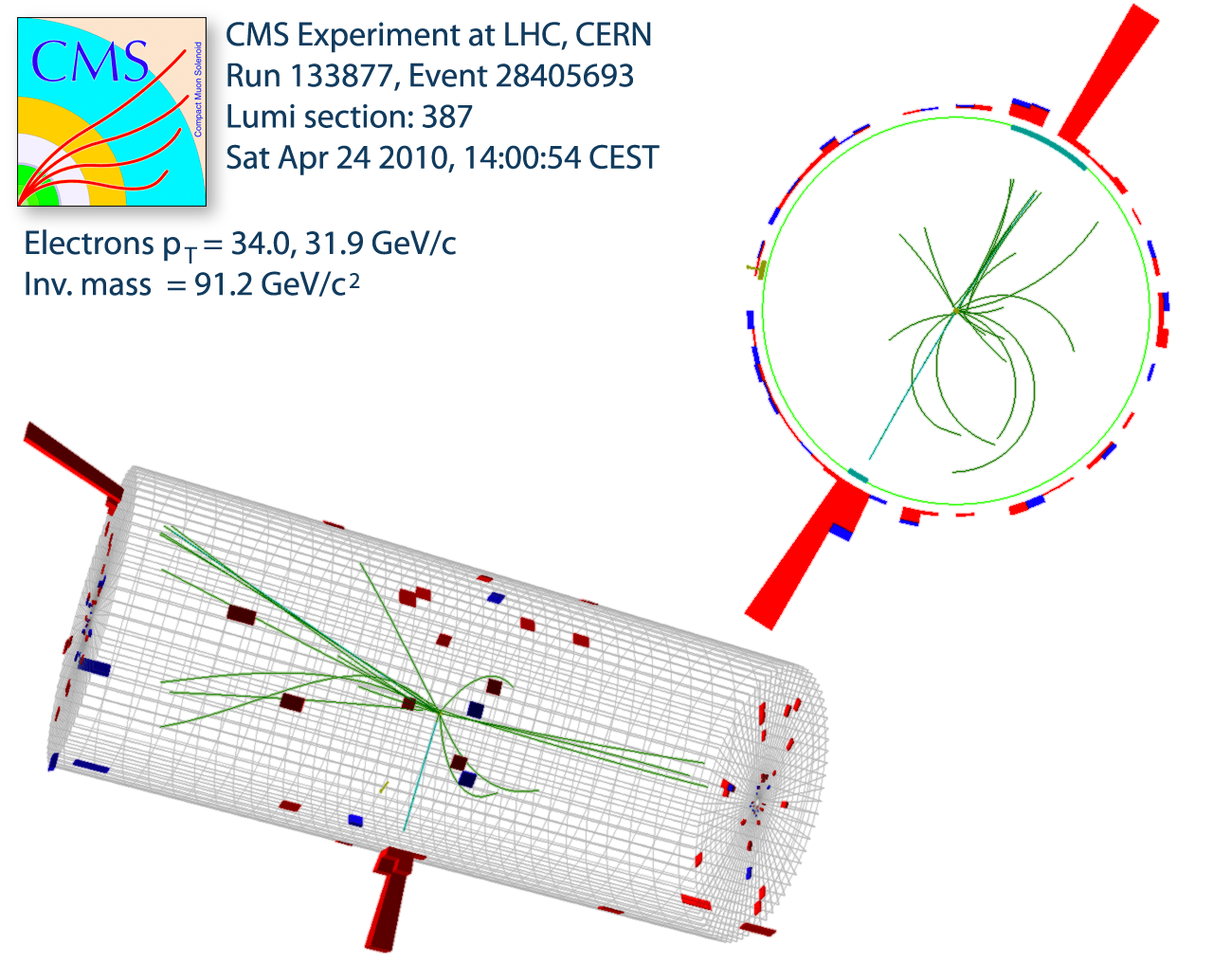 8 January 2016
Sridhara Dasu (University of Wisconsin)
42
The Z Boson Invariant Mass Peak
Particles decaying close to the interaction point
Histogram of “invariant mass” of the original heavy particle shows a sharp peak at the mass of the Z (91 GeV)
ATLAS & CMS see 20M events second – about 10/s are Z events
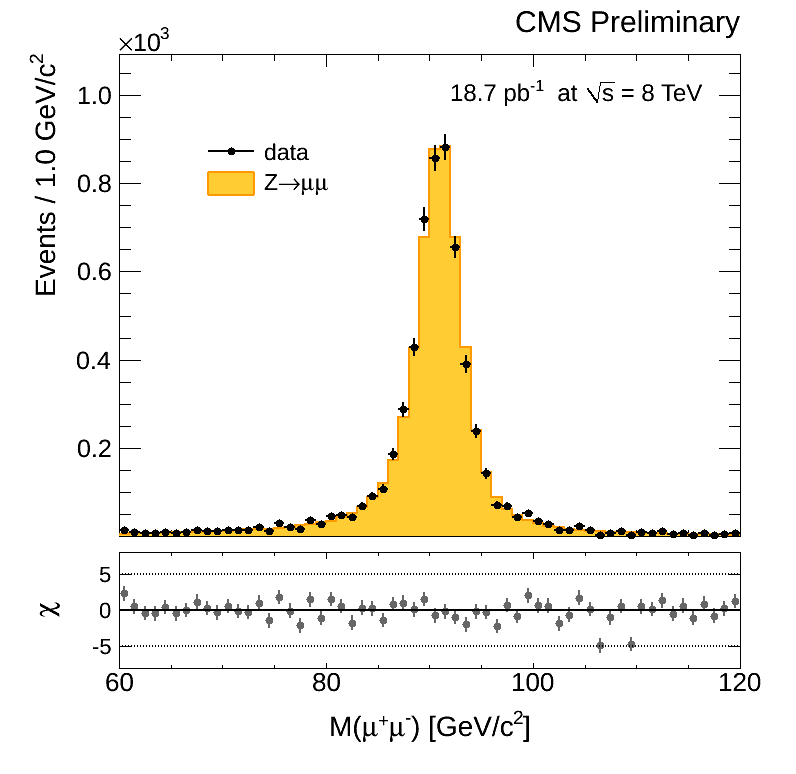 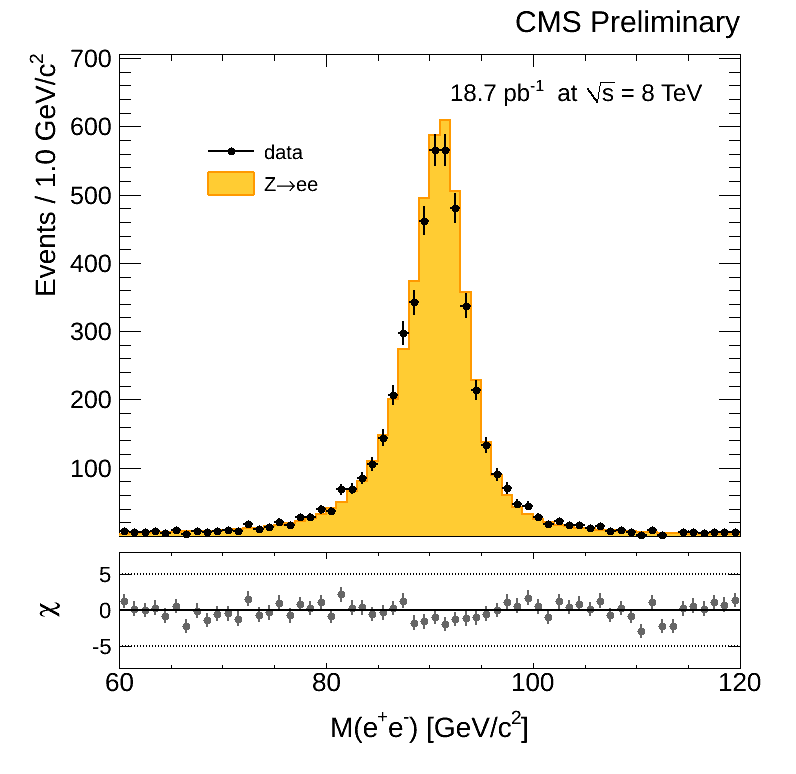 Mass of Muon+-Muon– Pair
Mass of Electron-Positron Pair
25-Apr-22
Sridhara Dasu (Wisconsin)
43
Higgs Discovered in July 2012Full Run-2 (2016-18) Results
Our Higgs boson data sets are enabling detailed studies of the SM
2020 : h(125) detailed studies in four-lepton golden channel
Differential distributions, Production modes, Higgs PT spectrum
2020 : h(125) detailed studies in diphoton channel
Simplified Template Cross Sections (STXS); BSM sensitivity
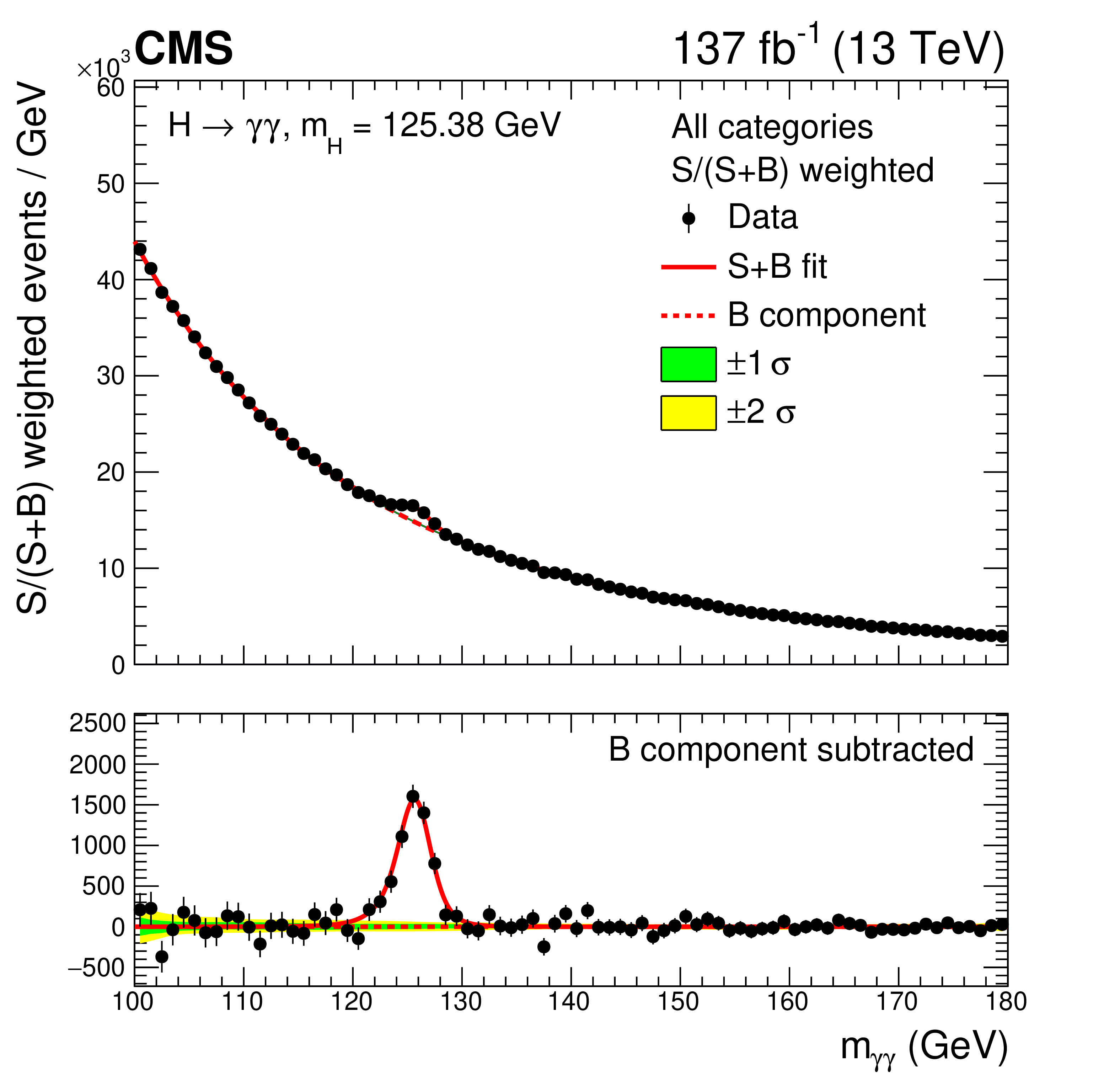 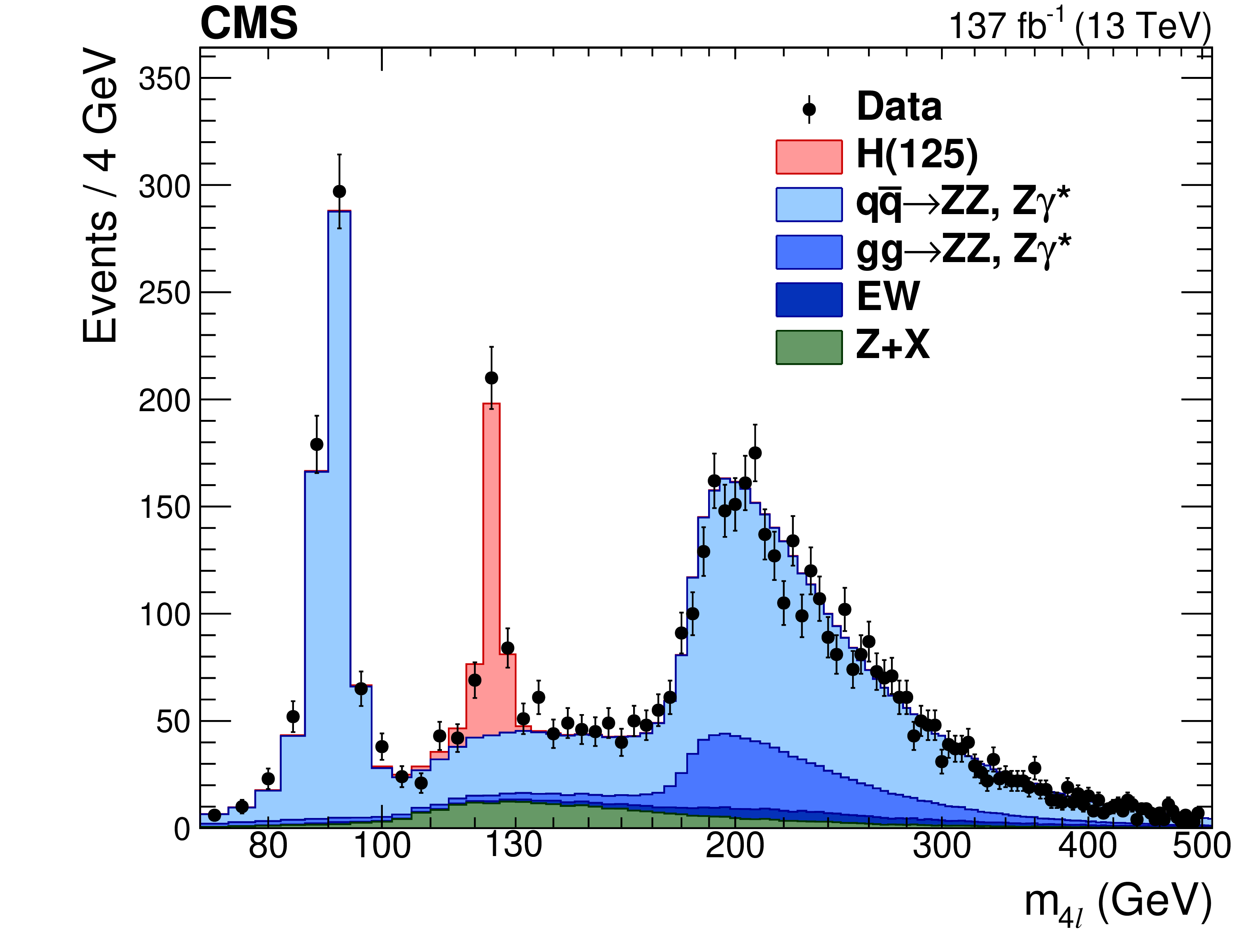 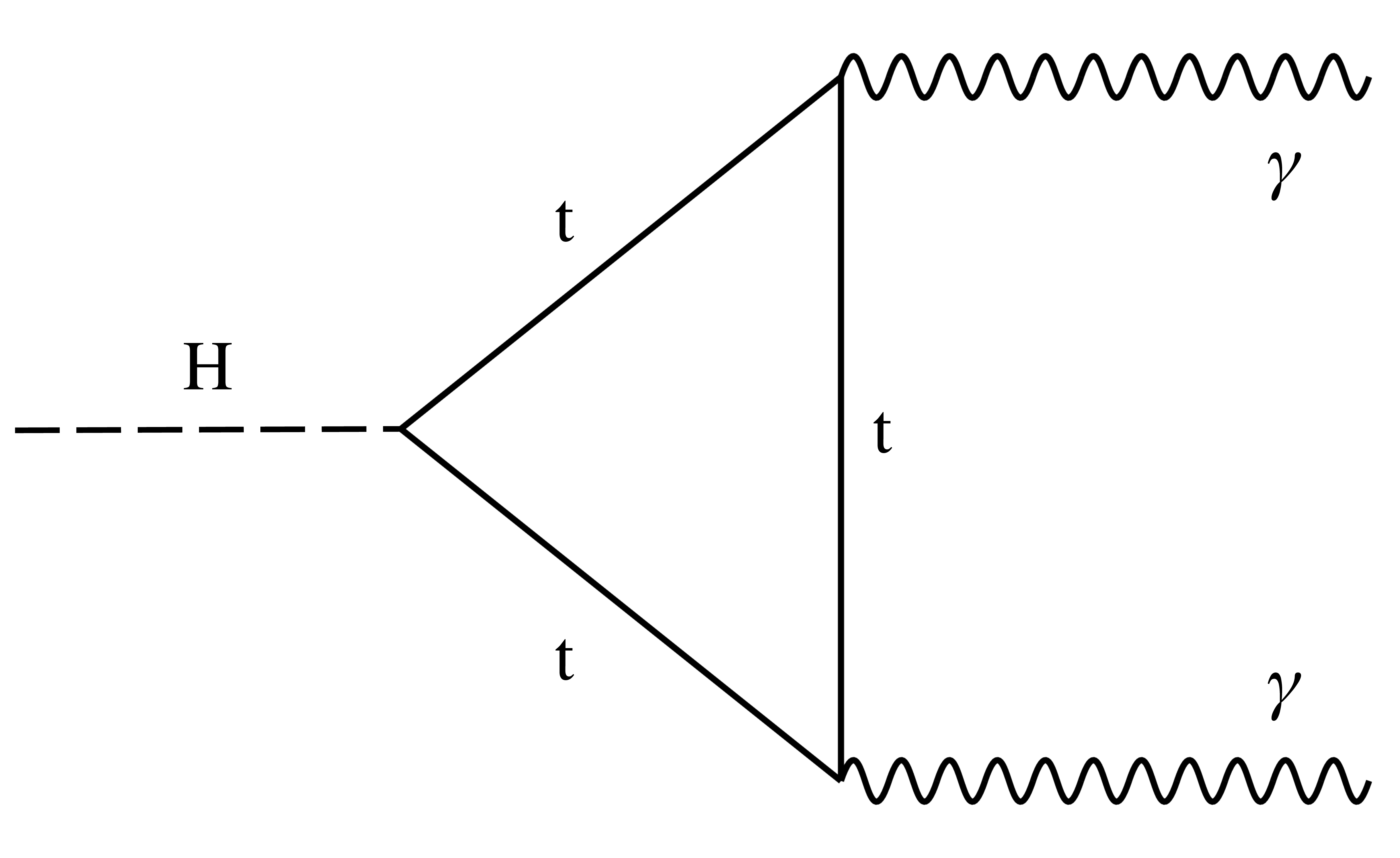 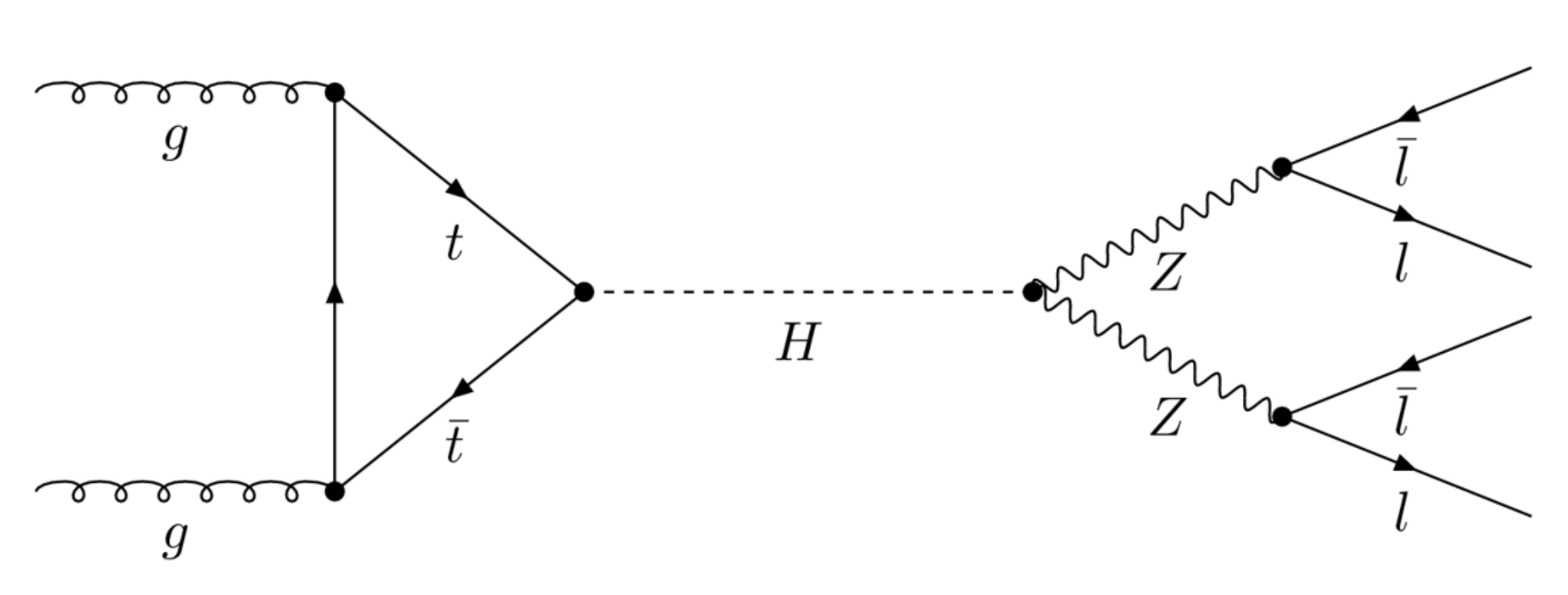 23 April 2021
KPS 2021, Sridhara Dasu (Wisconsin)
44
Higgs Yukawa Couplings – t lepton
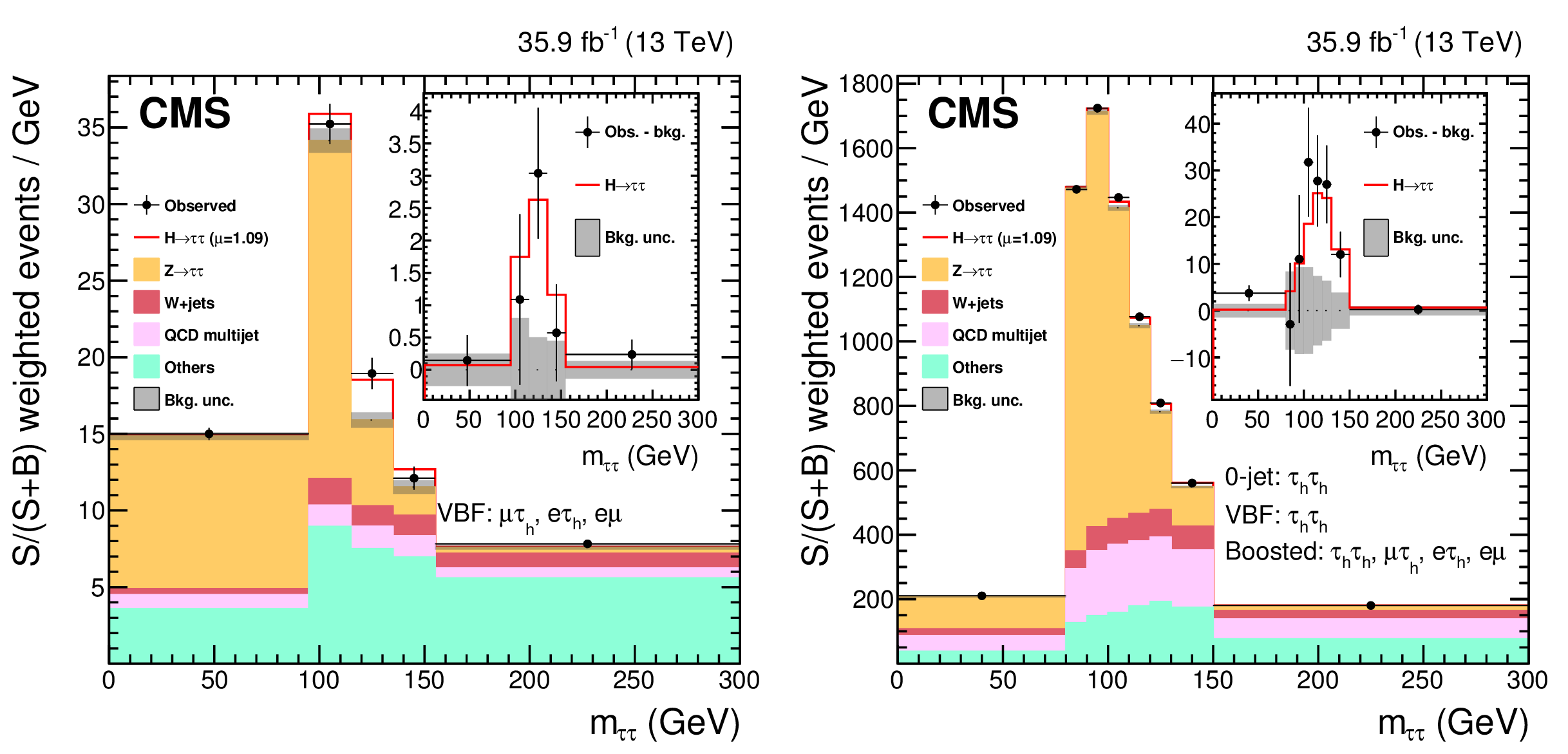 25-Apr-22
Sridhara Dasu (Wisconsin)
45
Higgs Yukawa Couplings – b quark
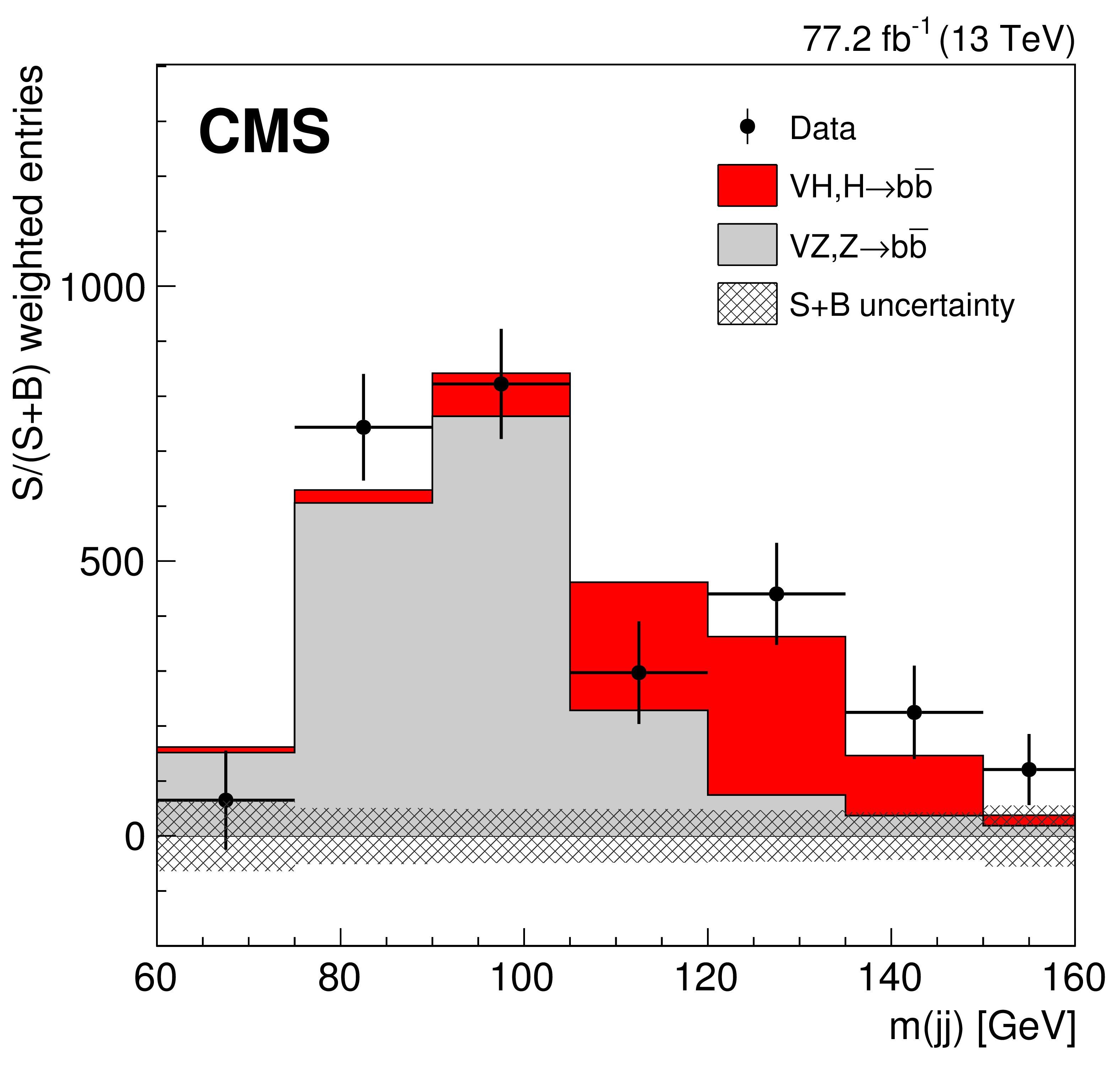 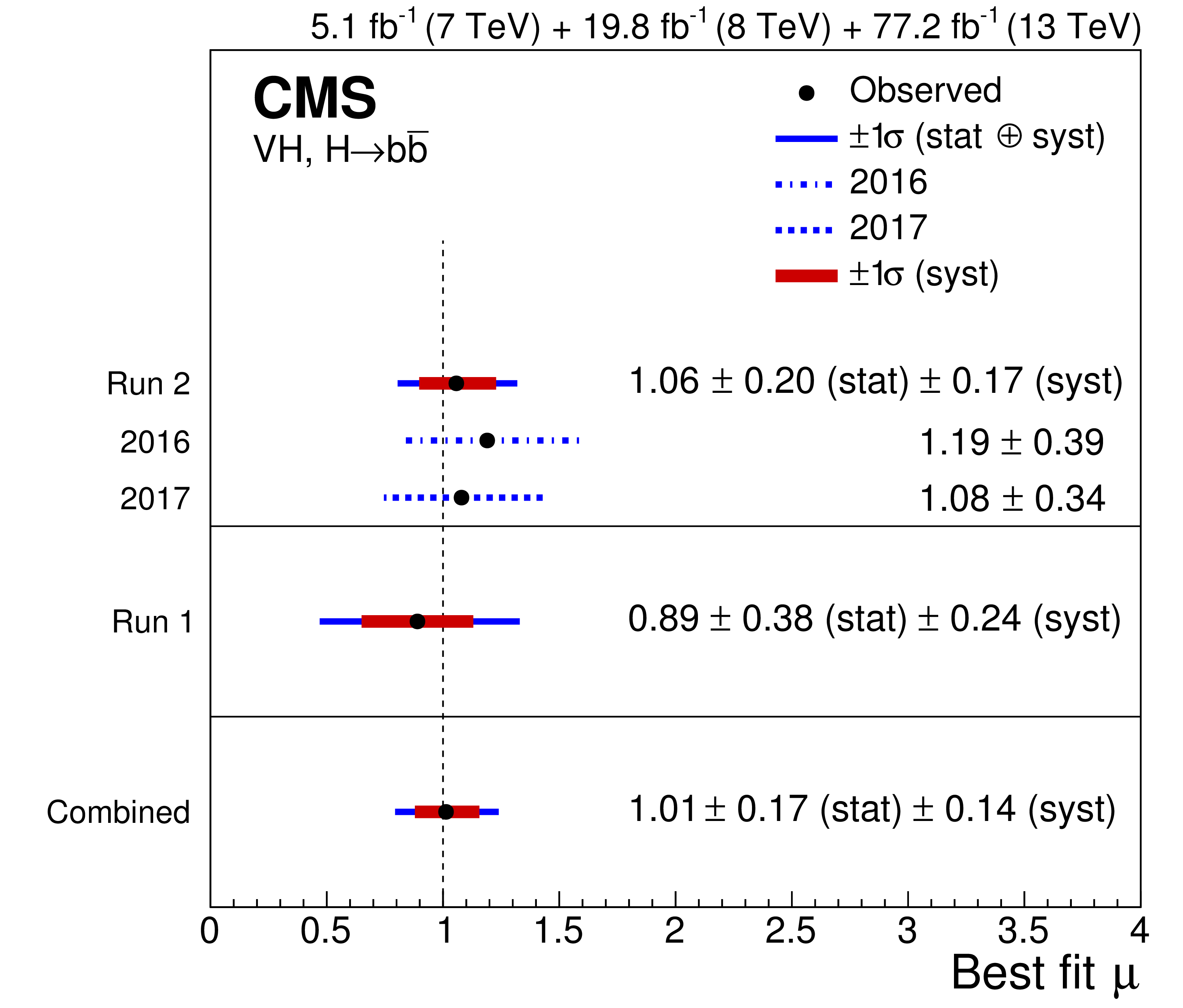 25-Apr-22
Sridhara Dasu (Wisconsin)
46
2018 Status : Higgs Couplings
Our discovery of a Higgs boson completes the Standard Model
2018 : h(125) continues to look like The SM Higgs Boson
Deviations from fermionic & vector coupling SM expectations quantified
2021: Many channels updated to full Run-2 data of 137 fb–1
Further constraints with Run-2 before Run-3 data-doubling begins
κF = v mεf / M1+ε
κV = v m2εV/M1+2ε
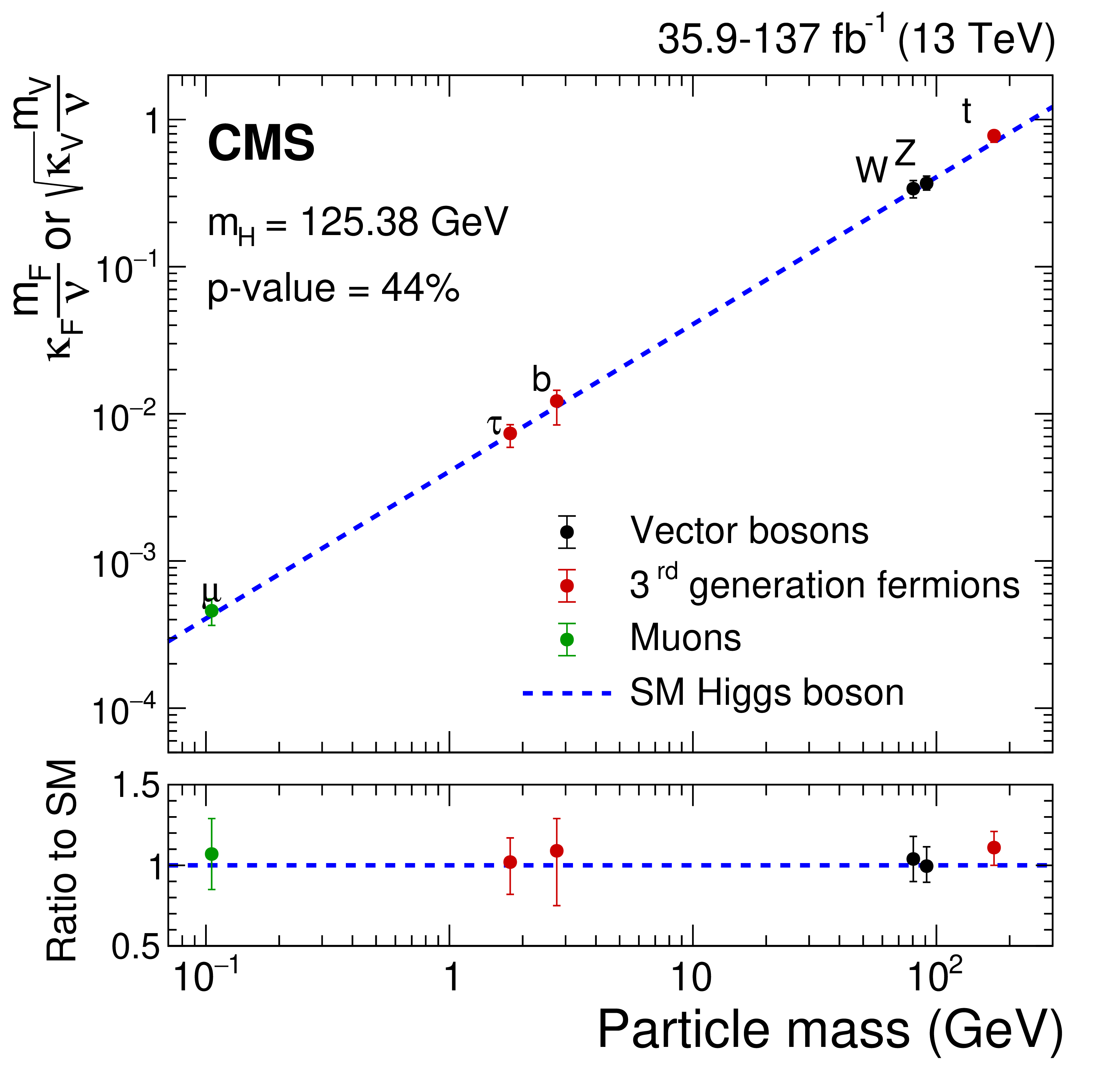 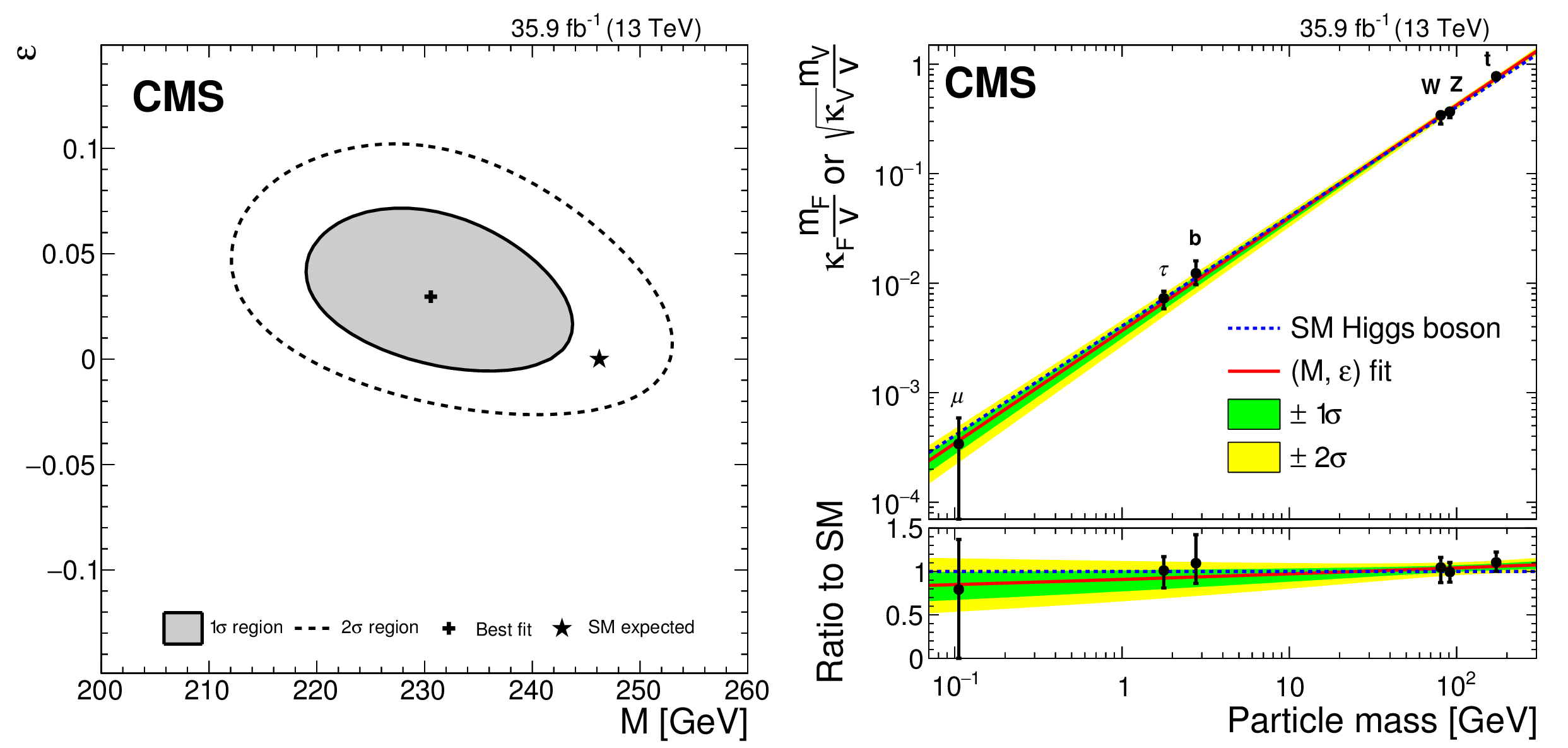 Deviation from SM EWK
Electroweak Scale
23 April 2021
KPS 2021, Sridhara Dasu (Wisconsin)
47
Spin – Parity Measurement
From early Run-1 data : H(125 GeV) to 4-leptons
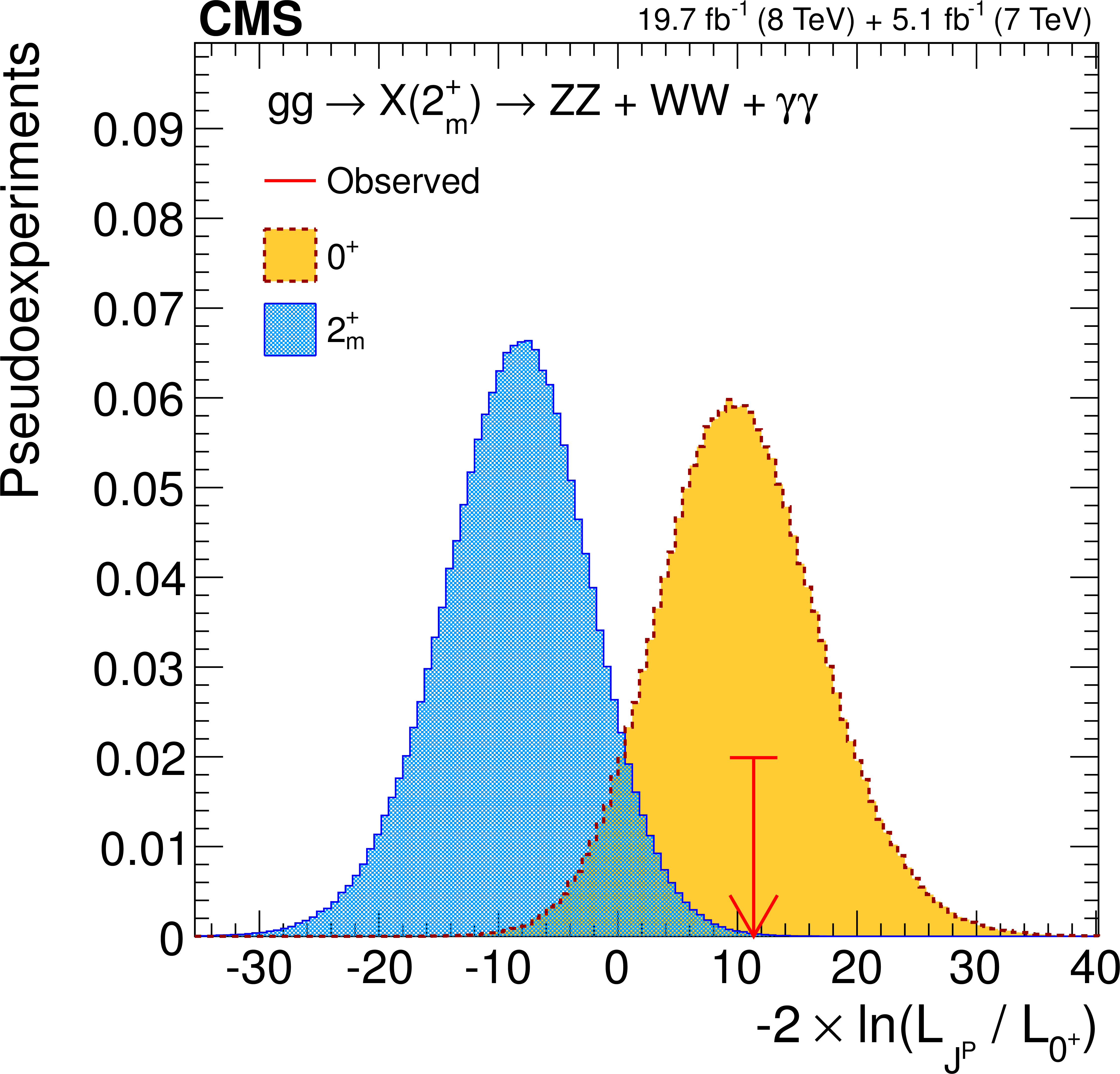 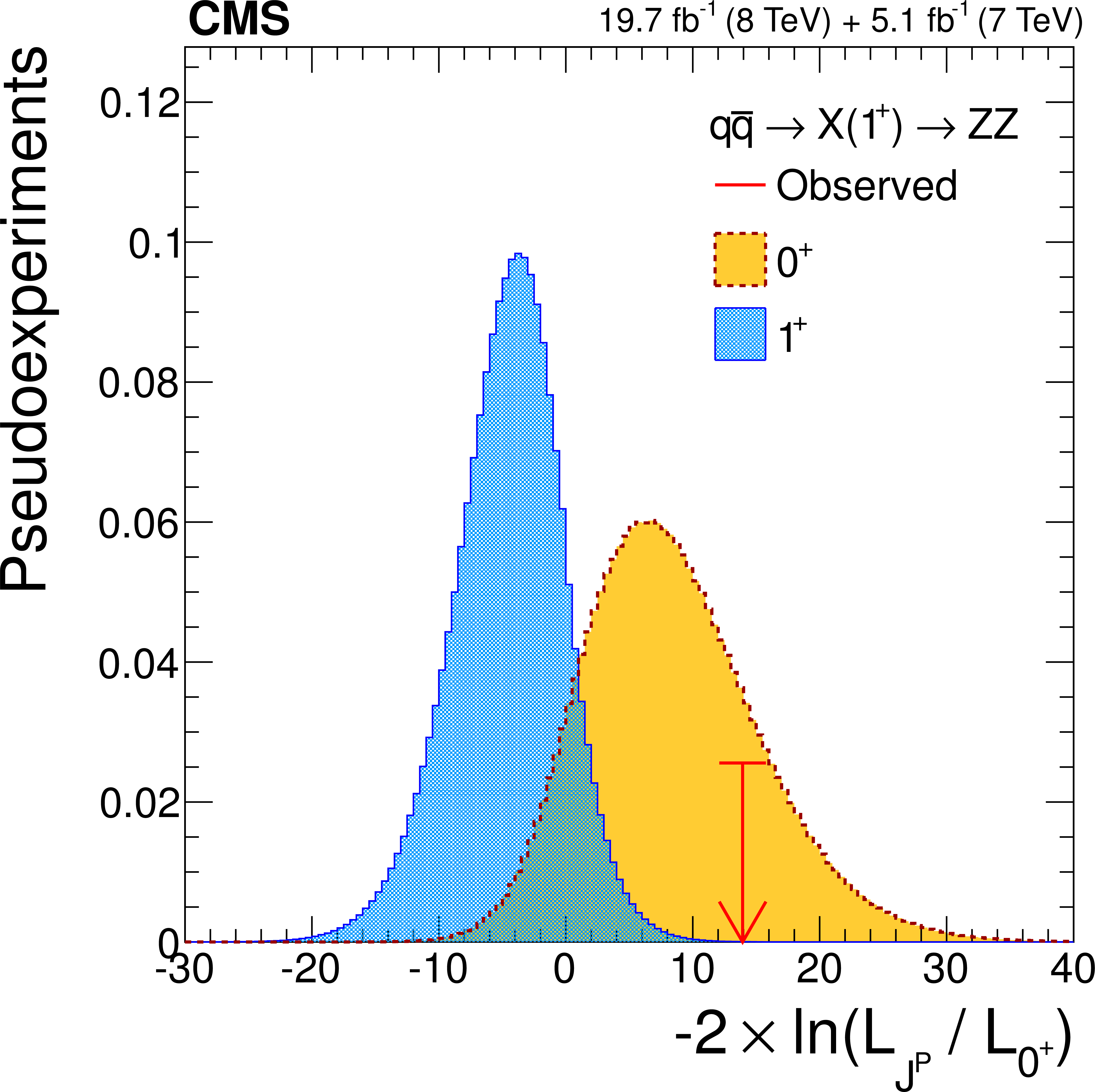 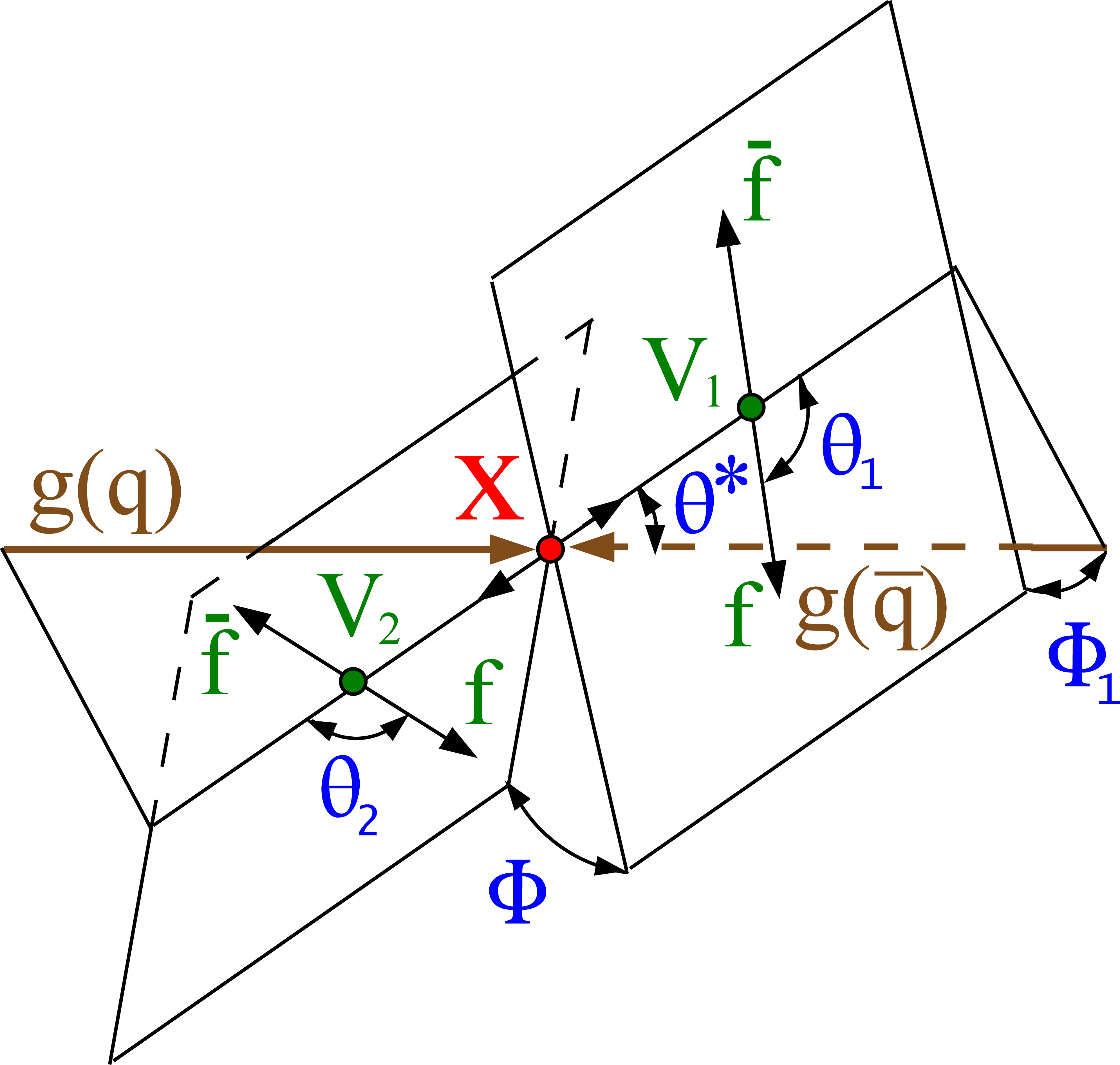 A complex multi-variate fit to the distributions of angles in 4-lepton channel was made for different spin assumptions.
25-Apr-22
Sridhara Dasu (Wisconsin)
48
Verification of the Mexican Hat Potential!
Double Higgs production modes









potential new physics
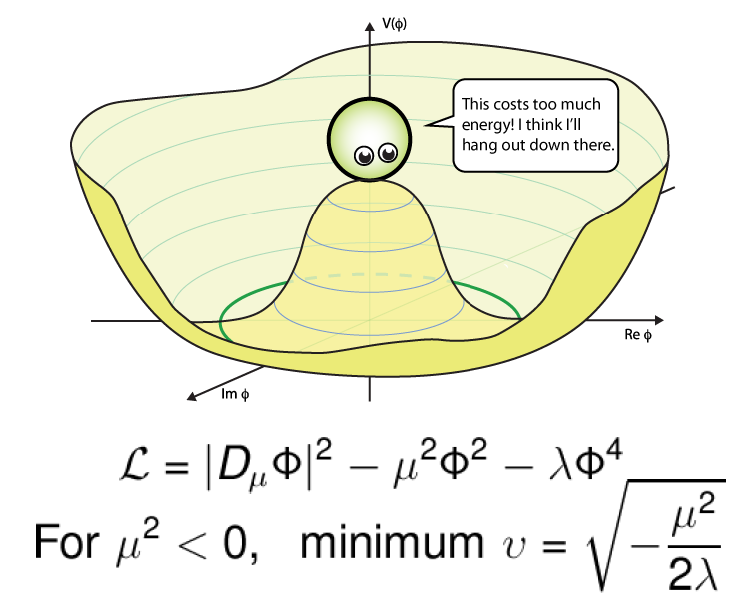 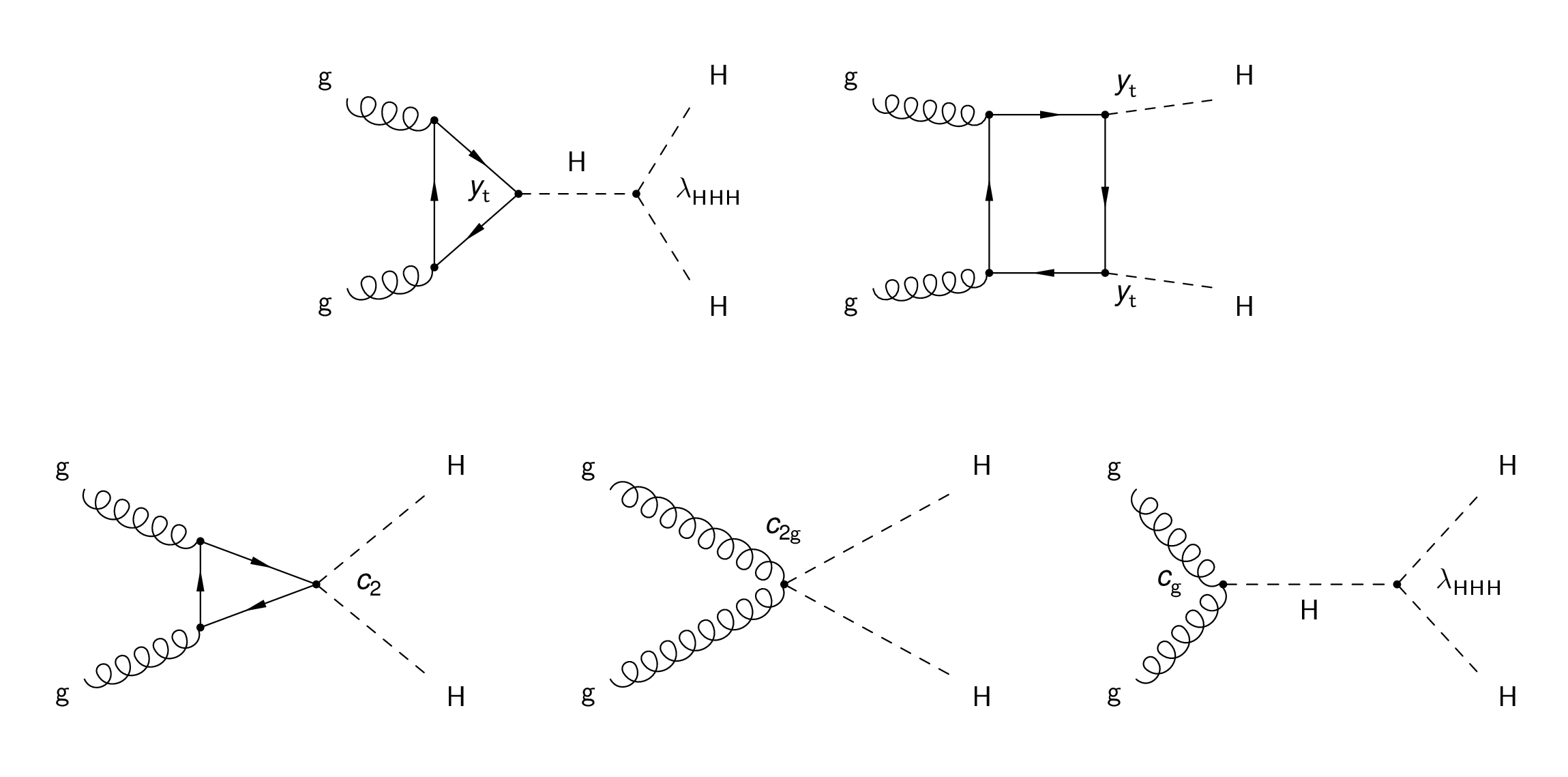 25-Apr-22
Sridhara Dasu (Wisconsin)
49
Verification of the Mexican Hat Potential!
Lots more data needed – 100  3000 fb–1
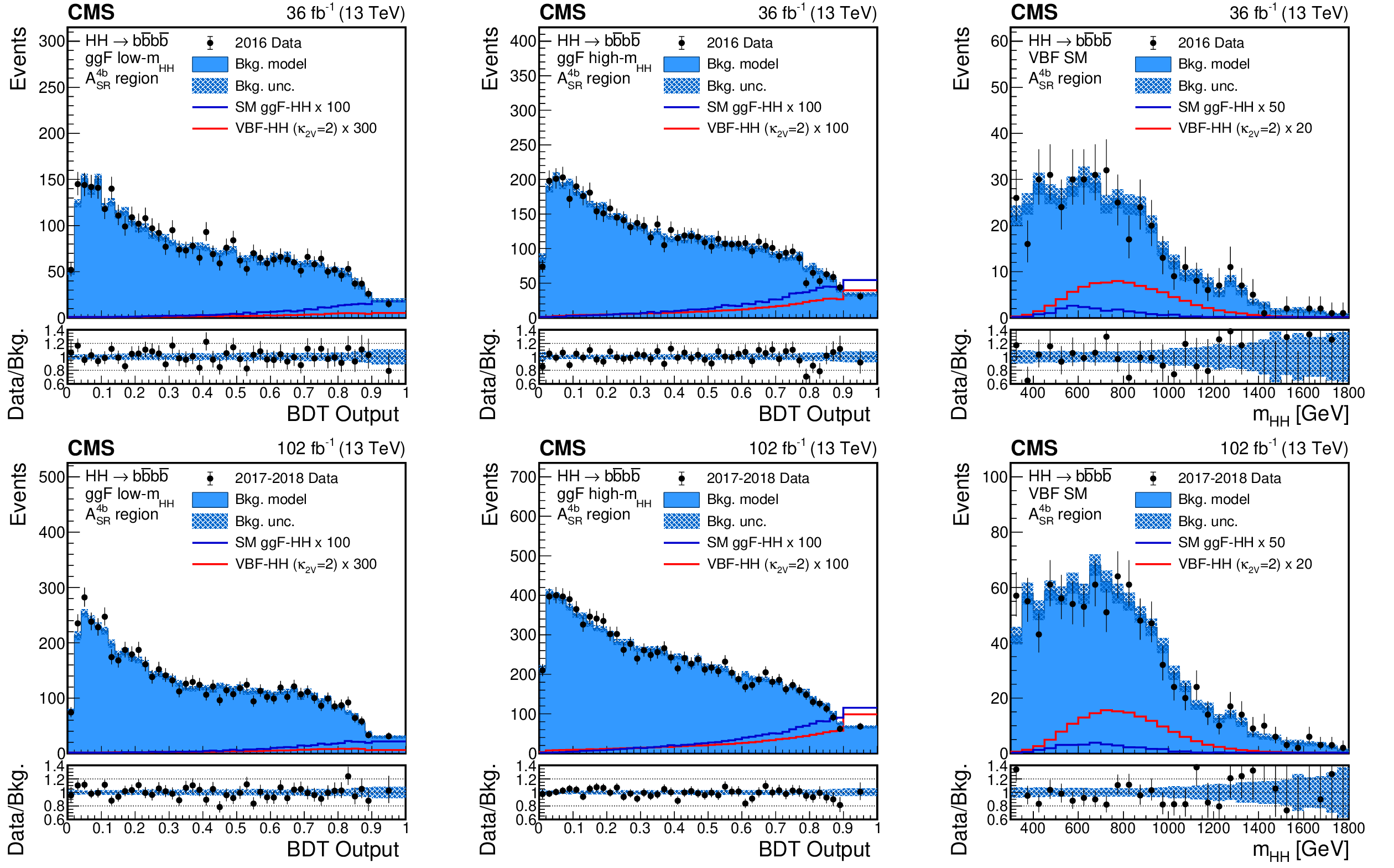 25-Apr-22
Sridhara Dasu (Wisconsin)
50
Lepton Flavor Violation?Non-diagonal Yukawa Couplings
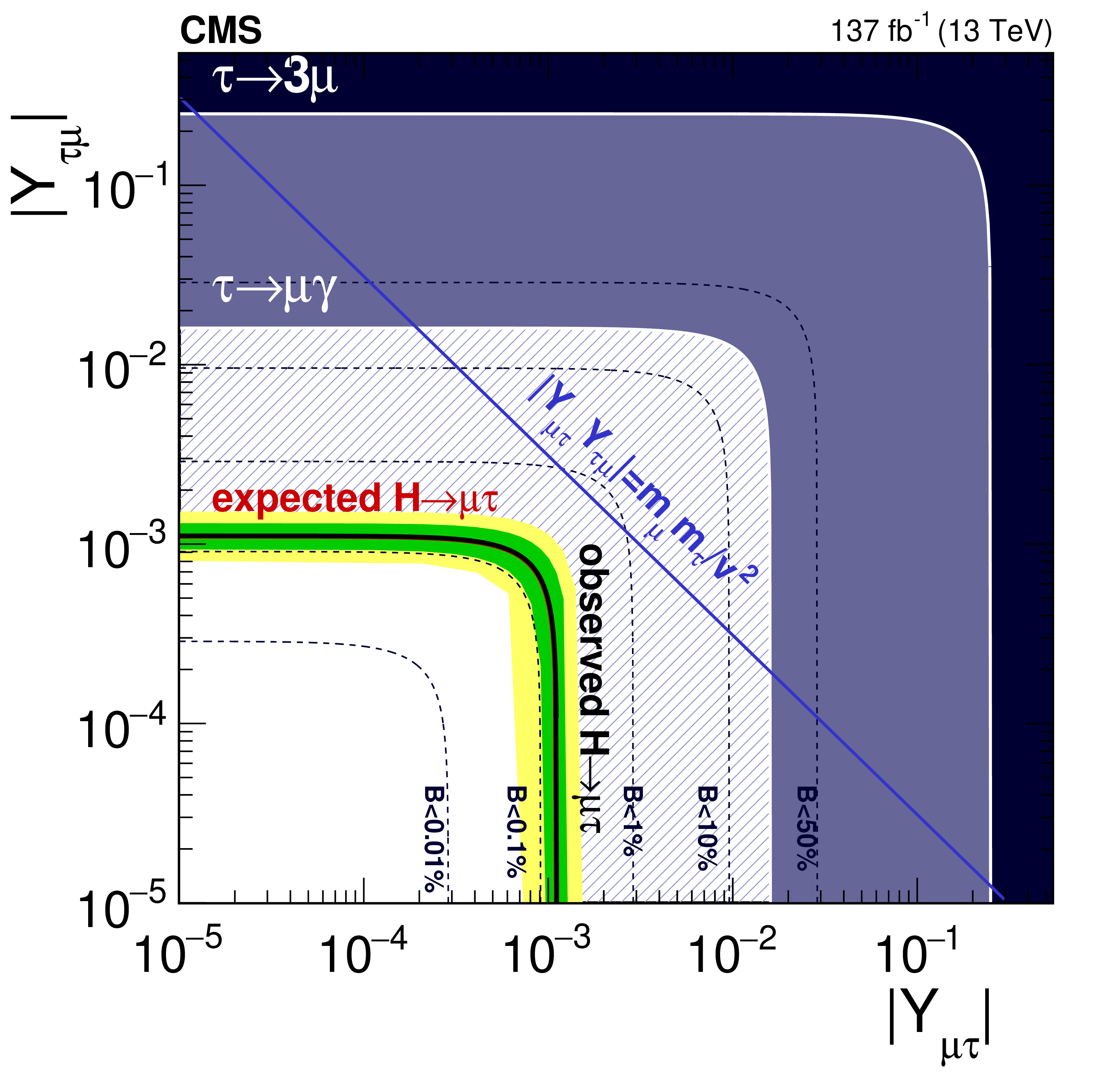 Decays to mt, et … None seen …
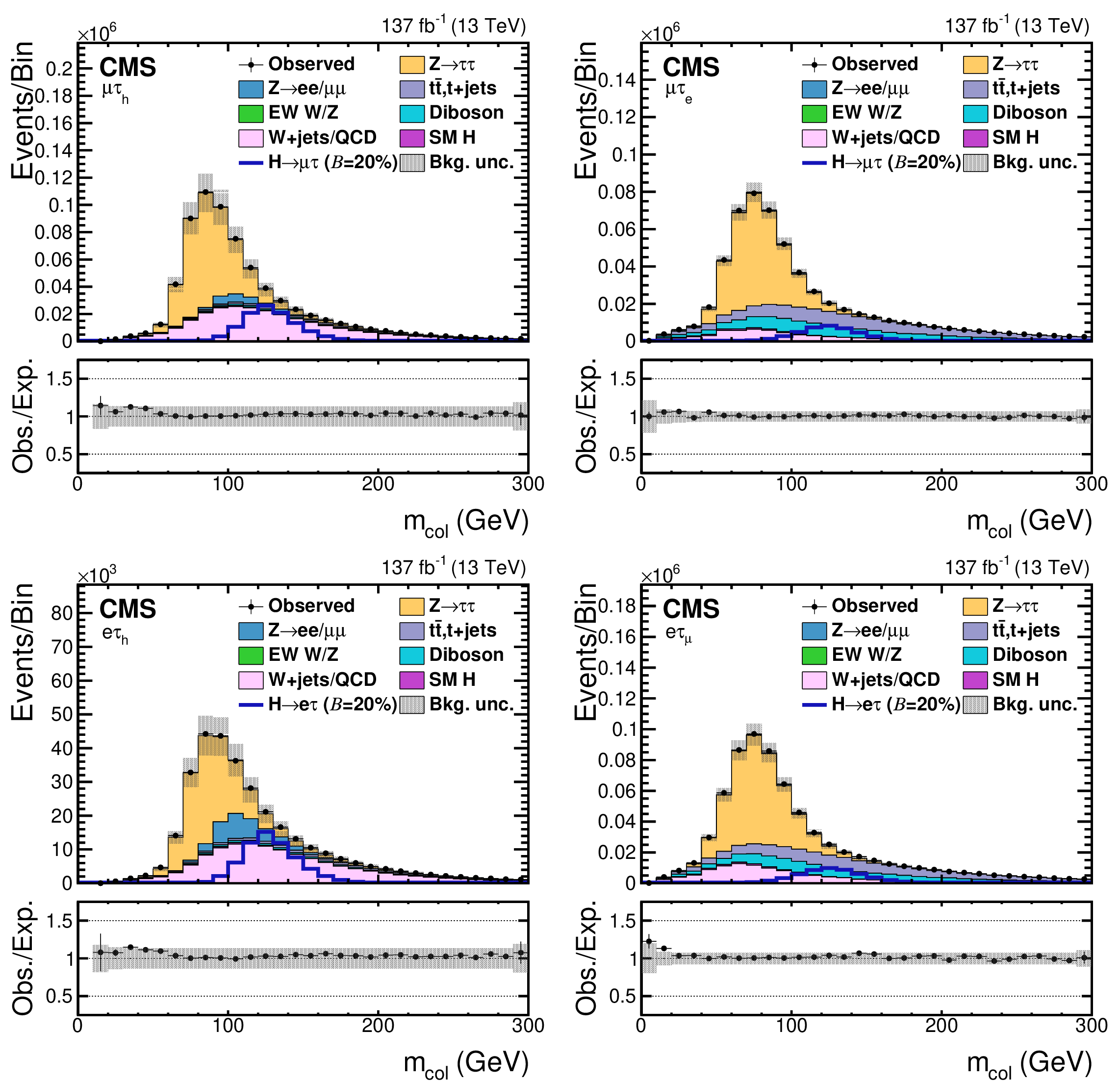 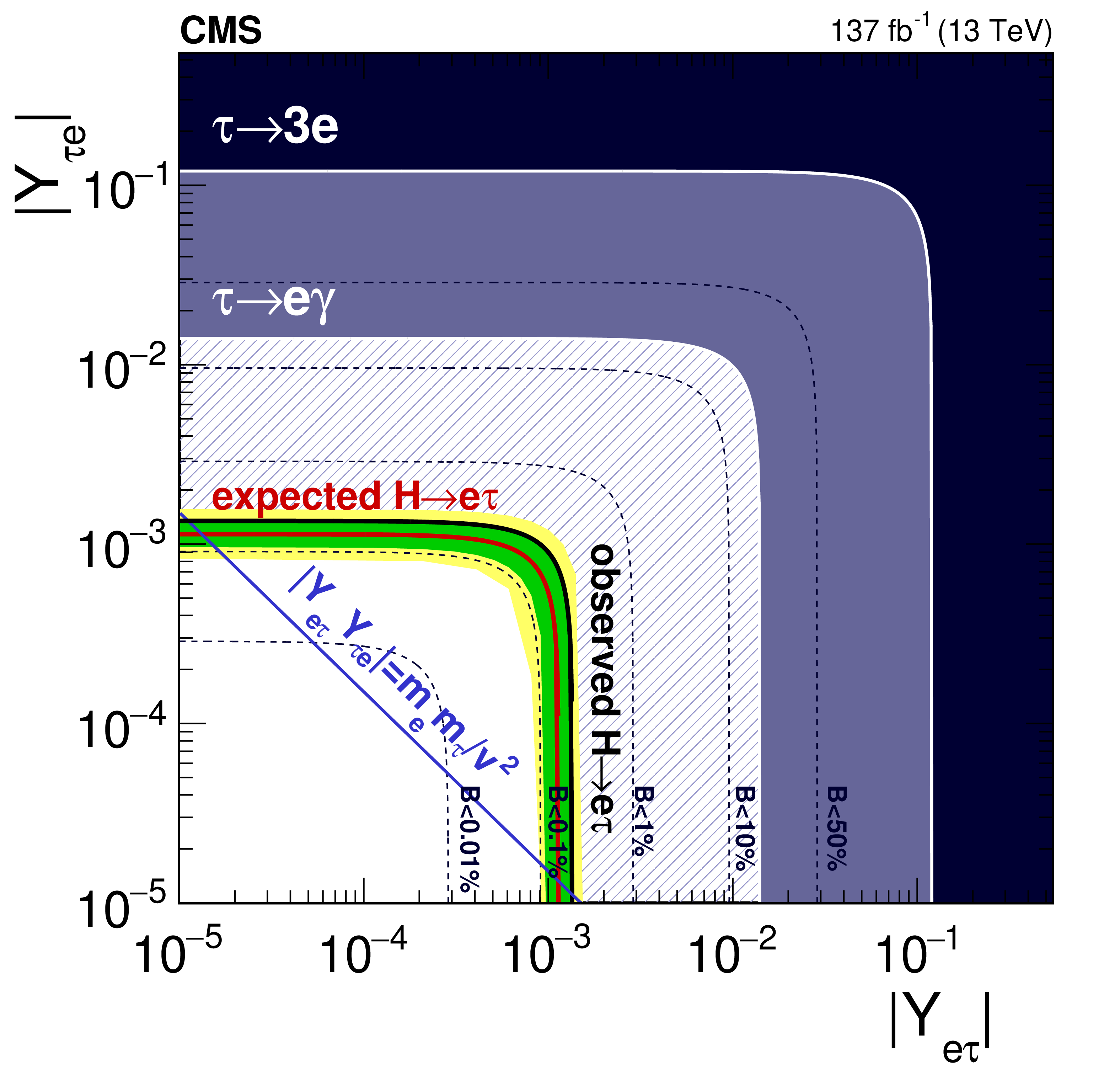 25-Apr-22
Sridhara Dasu (Wisconsin)
51
Neutrino Mixing
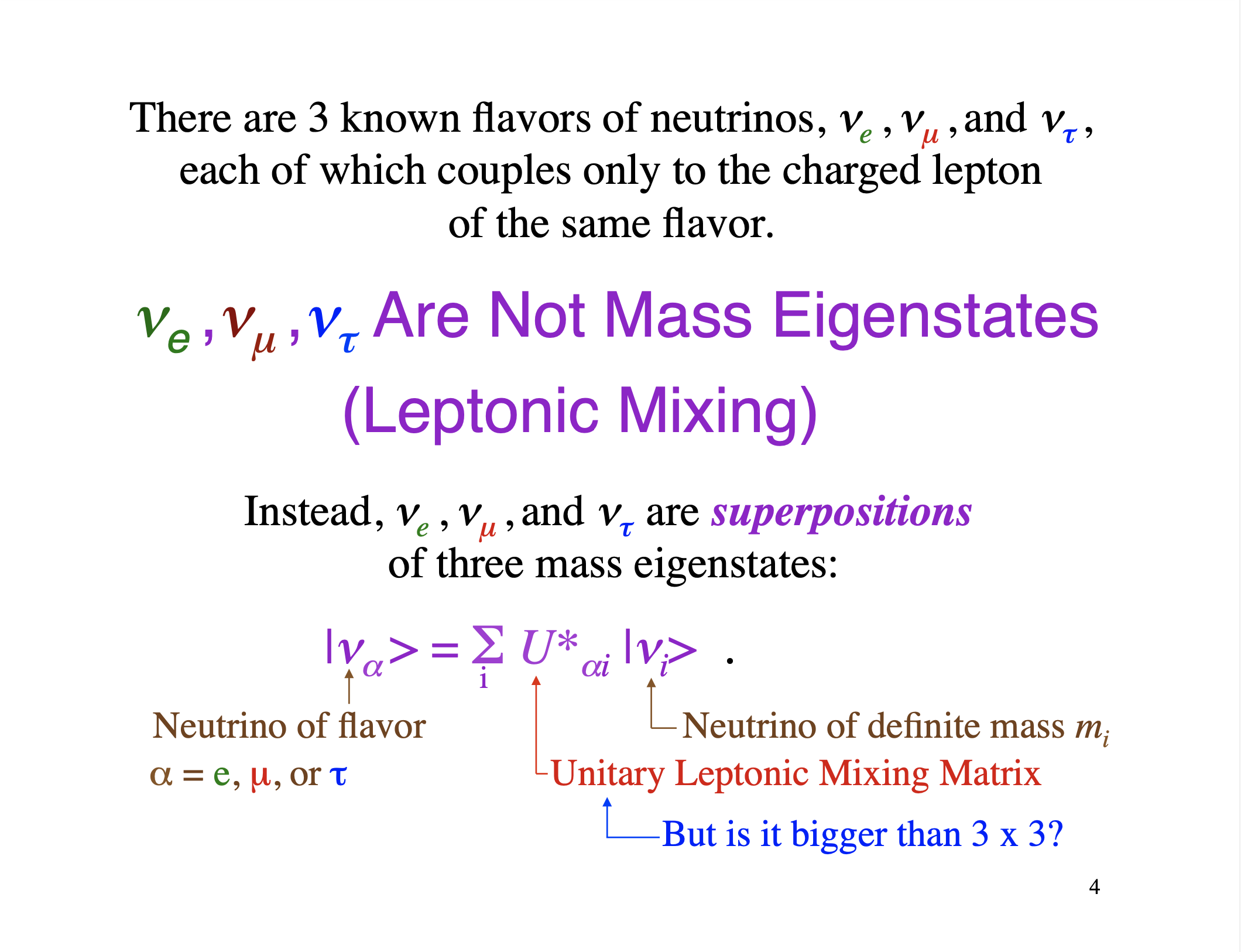 25-Apr-22
Sridhara Dasu (Wisconsin)
52
Neutrino Masses – Beyond SM
In principle all we need to do is to introduce right-handed neutrinos with no EWK quantum numbers and use the Dirac mass term as we do for all other fermions in the SM.

However, the Yukawa coupling will be ridiculously small.

Not a “natural” choice. 

Therefore, the fact that neutrinos are known to mix is considered as “evidence” for beyond the SM physics.
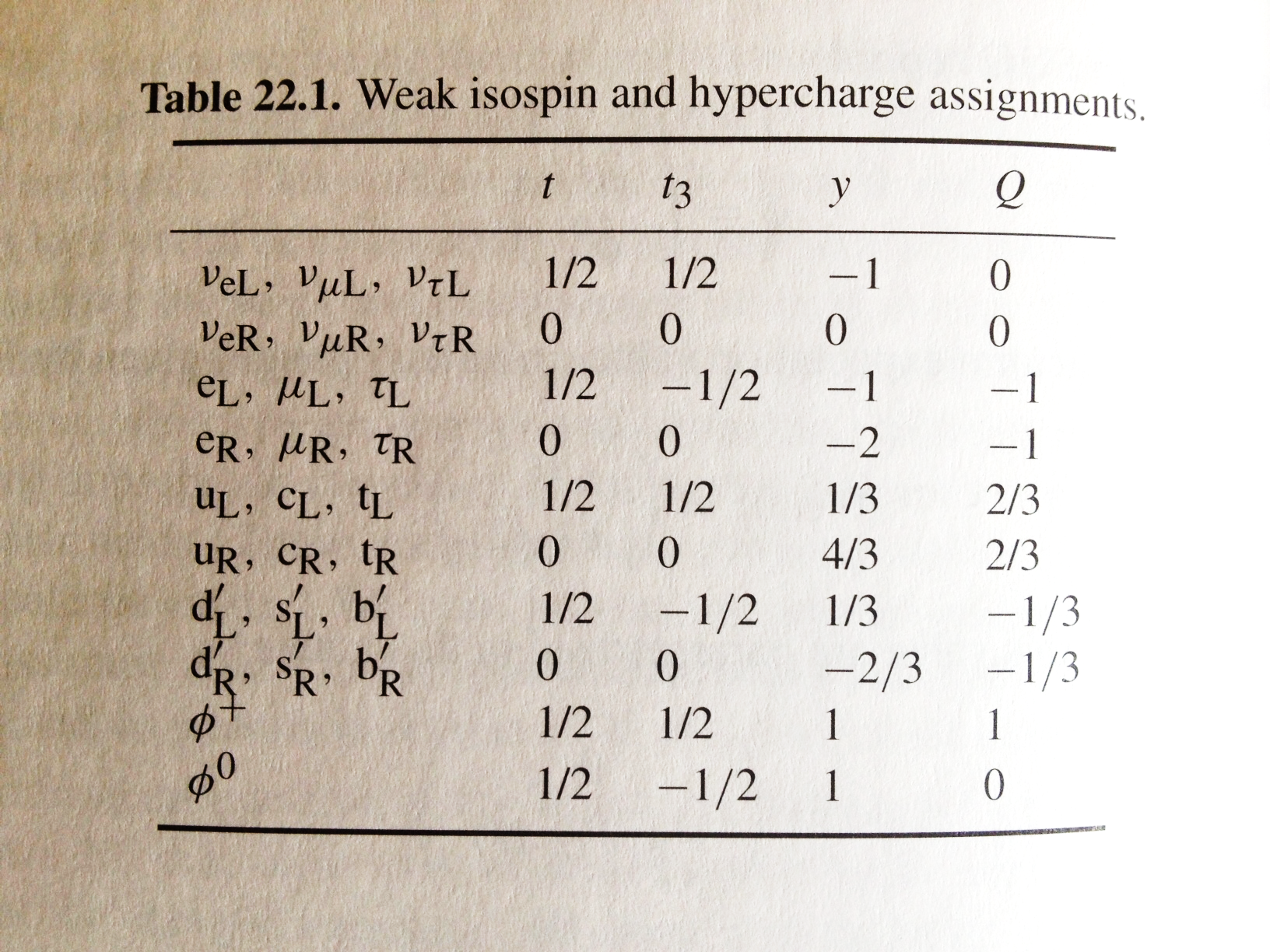 25-Apr-22
Sridhara Dasu (Wisconsin)
53